ESD- Vision Impaired Technology
Team 522
1
Team Introductions
Ethan Saffer
Systems/Design 
Engineer
Nicolas Garcia
Webmaster, Design Engineer and Resource Manager
David Alicea
Field/Test Engineer and Quality Control
Madison Jaffe​
Project Manager and Manufacturing/Controls Engineer
Ethan Saffer
2
Advisors
Shayne McConomy
FAMU-FSU College of Engineering
Department of Mechanical Engineering
Michael Devine
Florida State University
Jim Moran College of Entrepreneurship
Jerris Hooker
FAMU-FSU College of Engineering
Department of Electrical Engineering
Ethan Saffer
3
Key Goals and Assumptions
Key Goals:
Aids the visually impaired in daily activities.
Assist people who are visually impaired to become more active. 
Keep the visually impaired safe while executing relatively complex tasks. 

Assumptions:
Users are unaware of objects in new surroundings.
Users have undergone Orientation and Mobility training/rehabilitation.
The visually impaired are not fully comfortable in our current society.
Ethan Saffer
4
Markets
Primary market:  People with severe visual impairment, rehabilitation and treatment centers.

Secondary market:  Autonomous Systems and State-Local Departments of Transportation.
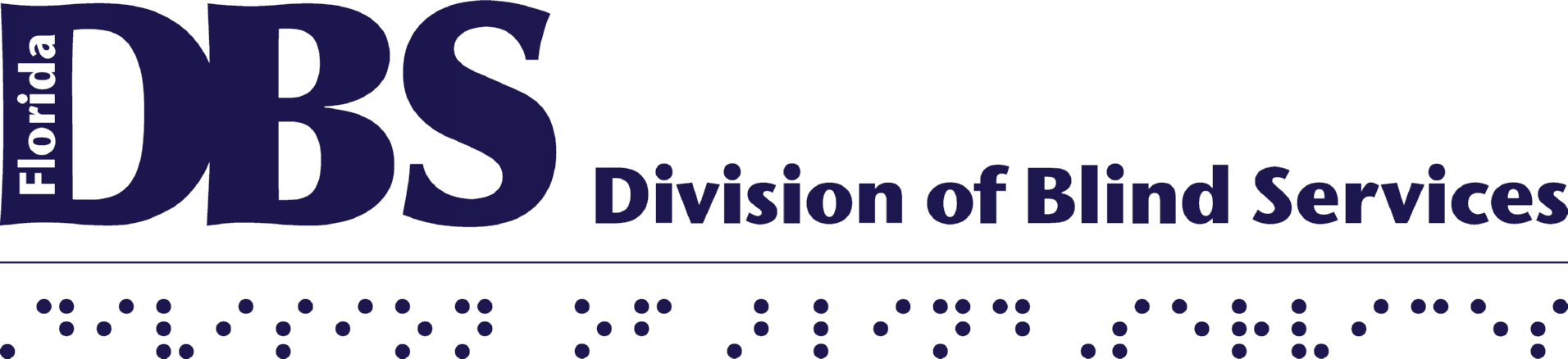 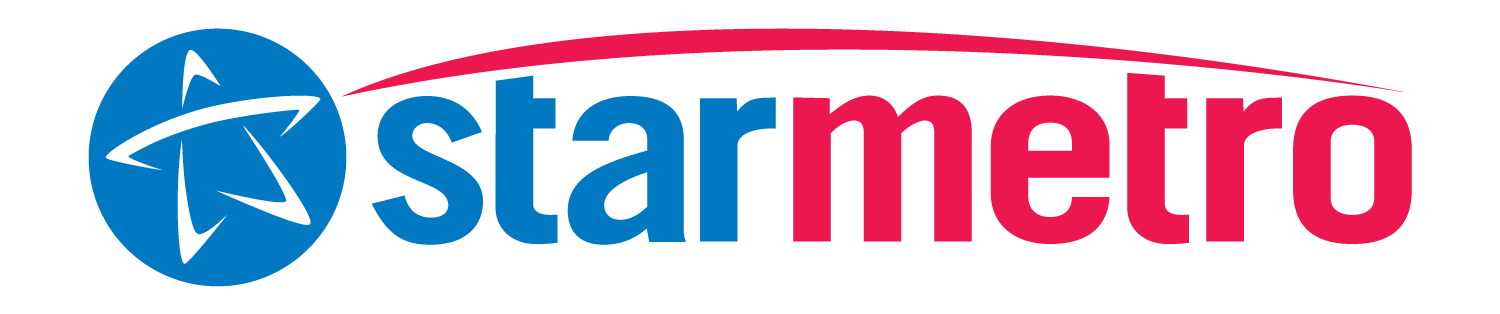 Ethan Saffer
5
Interpreted Customer Needs
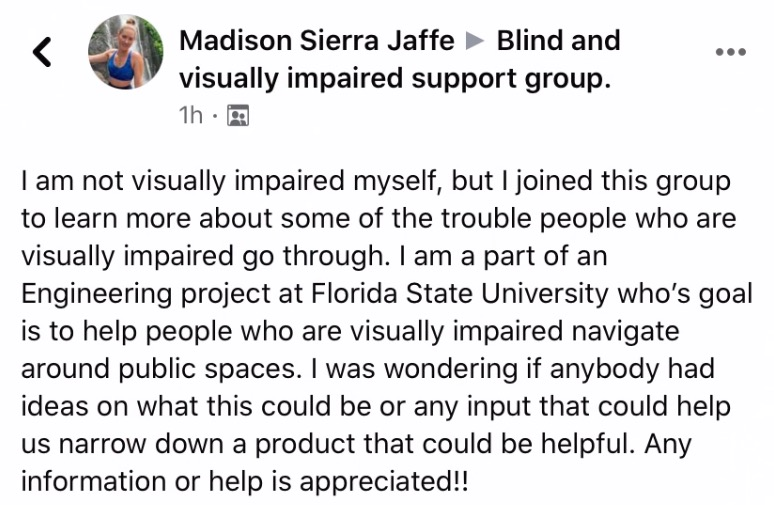 Ethan Saffer
6
Critical Functions
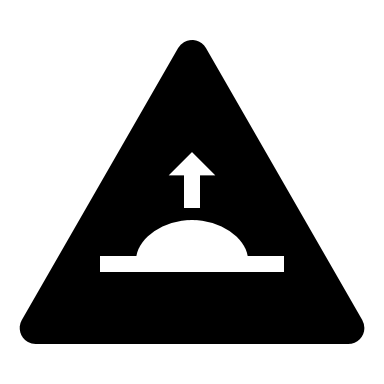 Alert of Elevation
Determine Location
Alert of Physical Object
Identify Possible Threats
Interpret Sensory Information
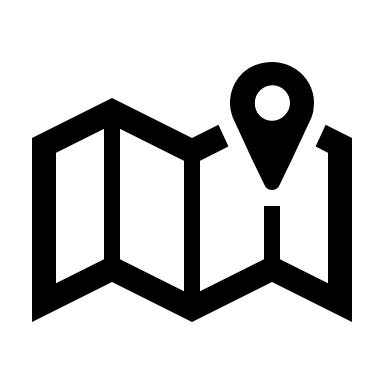 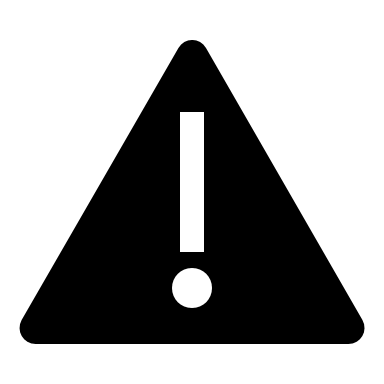 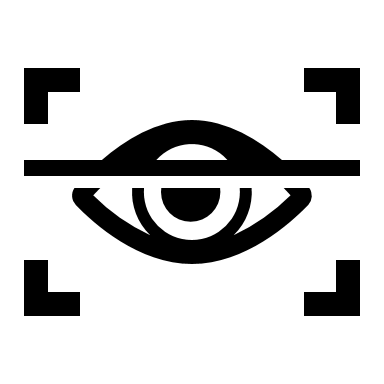 Ethan Saffer
7
Medium-High Fidelity Concepts
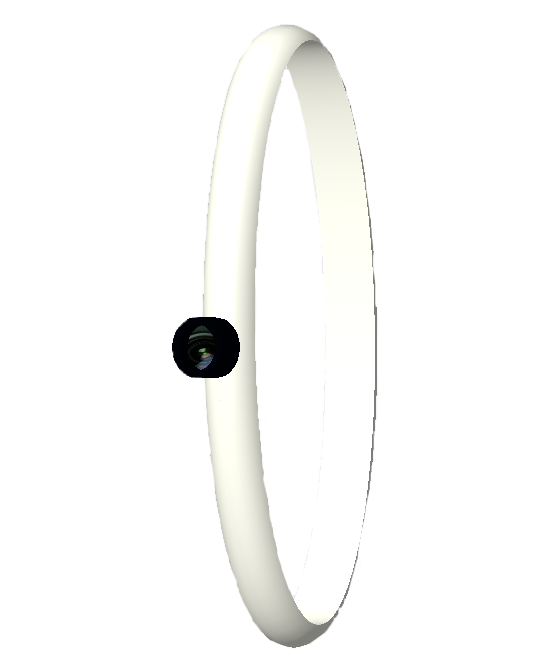 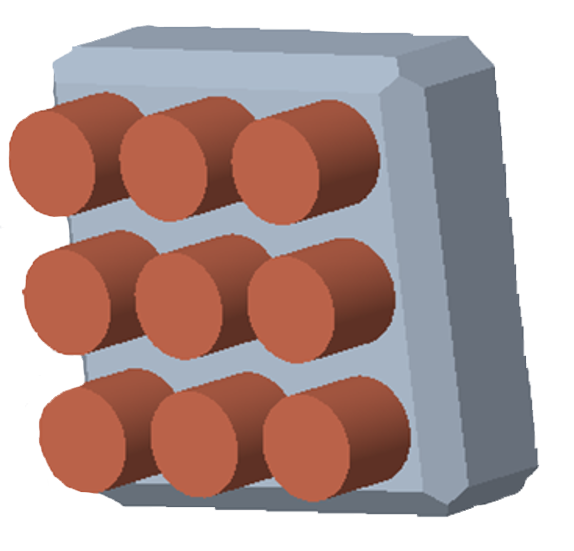 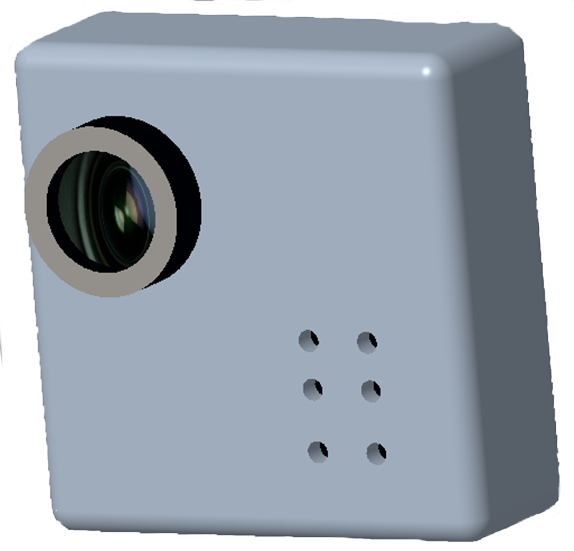 Ethan Saffer
8
Concept Generation & Selection
Ethan Saffer
9
Final Selection
Our final potential designs were ranked:
Haptic Smart Cane
Sensor Pin Chip
Sensor Watch
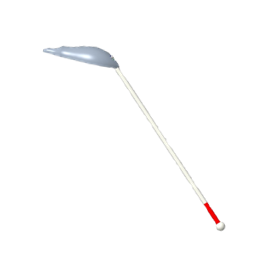 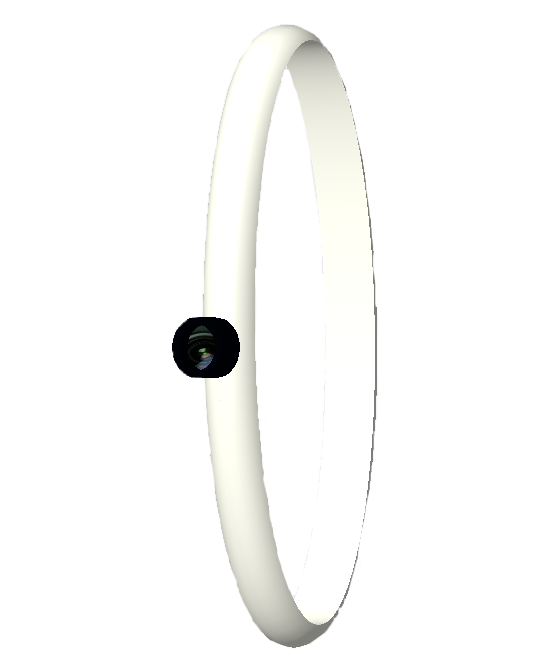 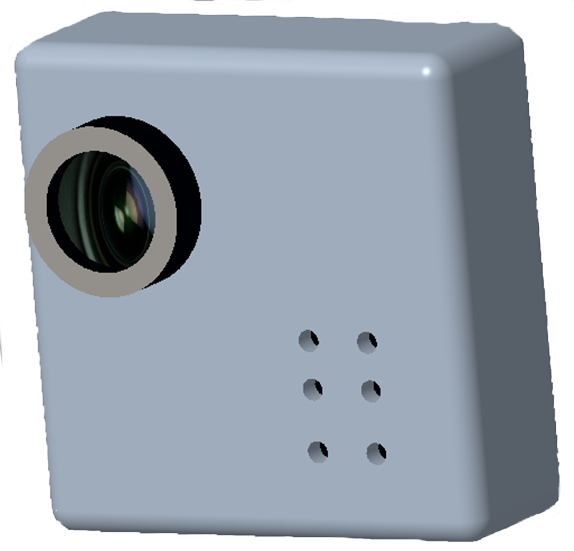 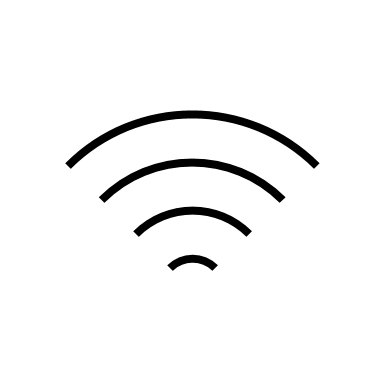 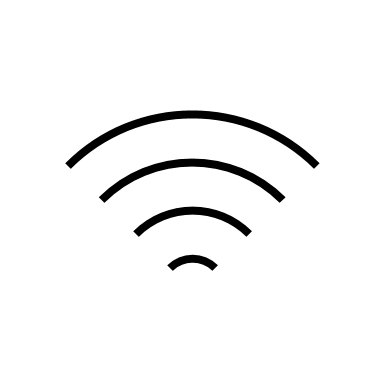 #1
Haptic Smart Cane
#2 
Sensor Pin Chip
#3 
Sensor Watch
Ethan Saffer
10
Functions
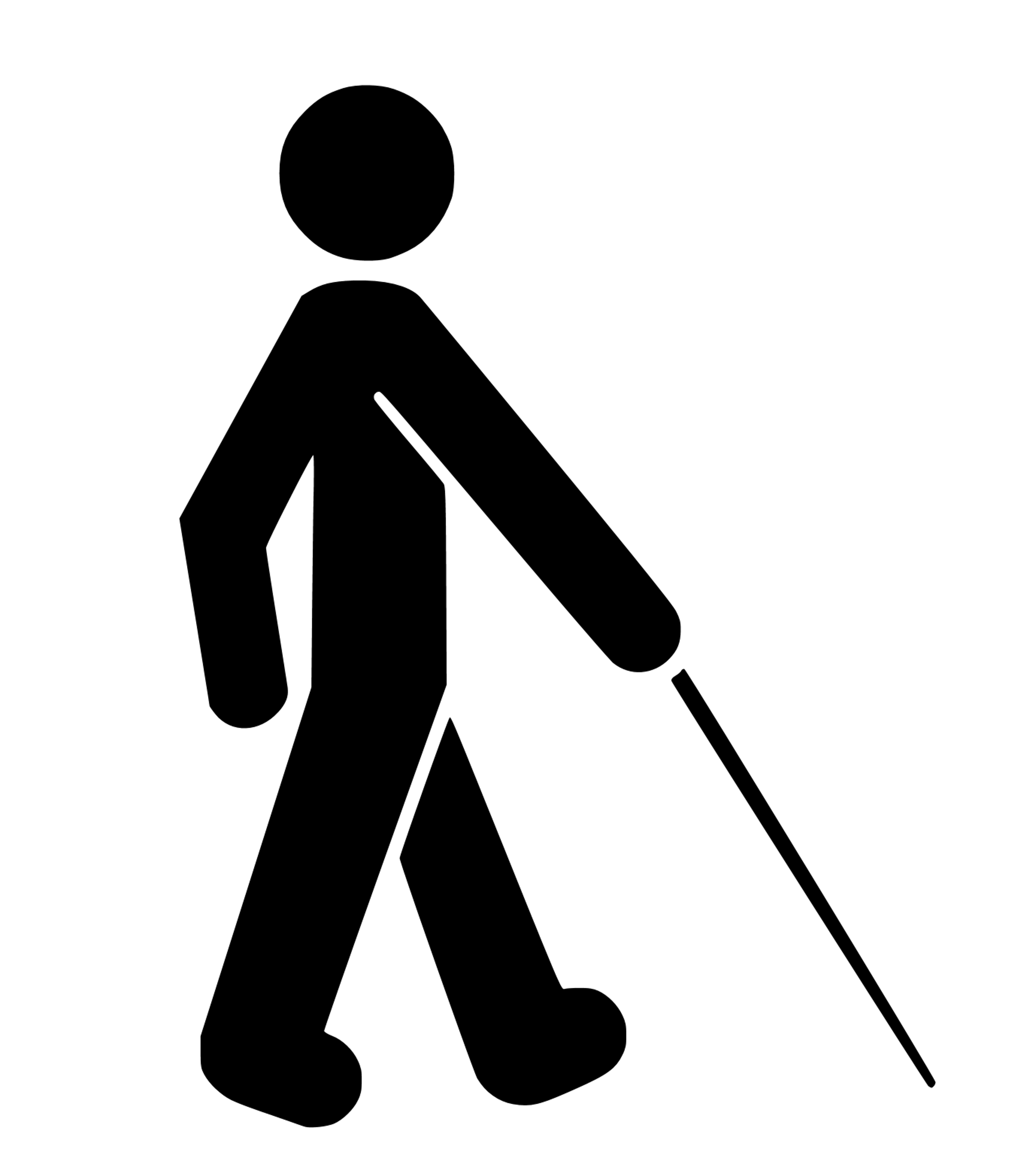 Ethan Saffer
11
Functions
Sense
The ultrasonic sensor will sense an object up to 3 meters away.
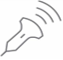 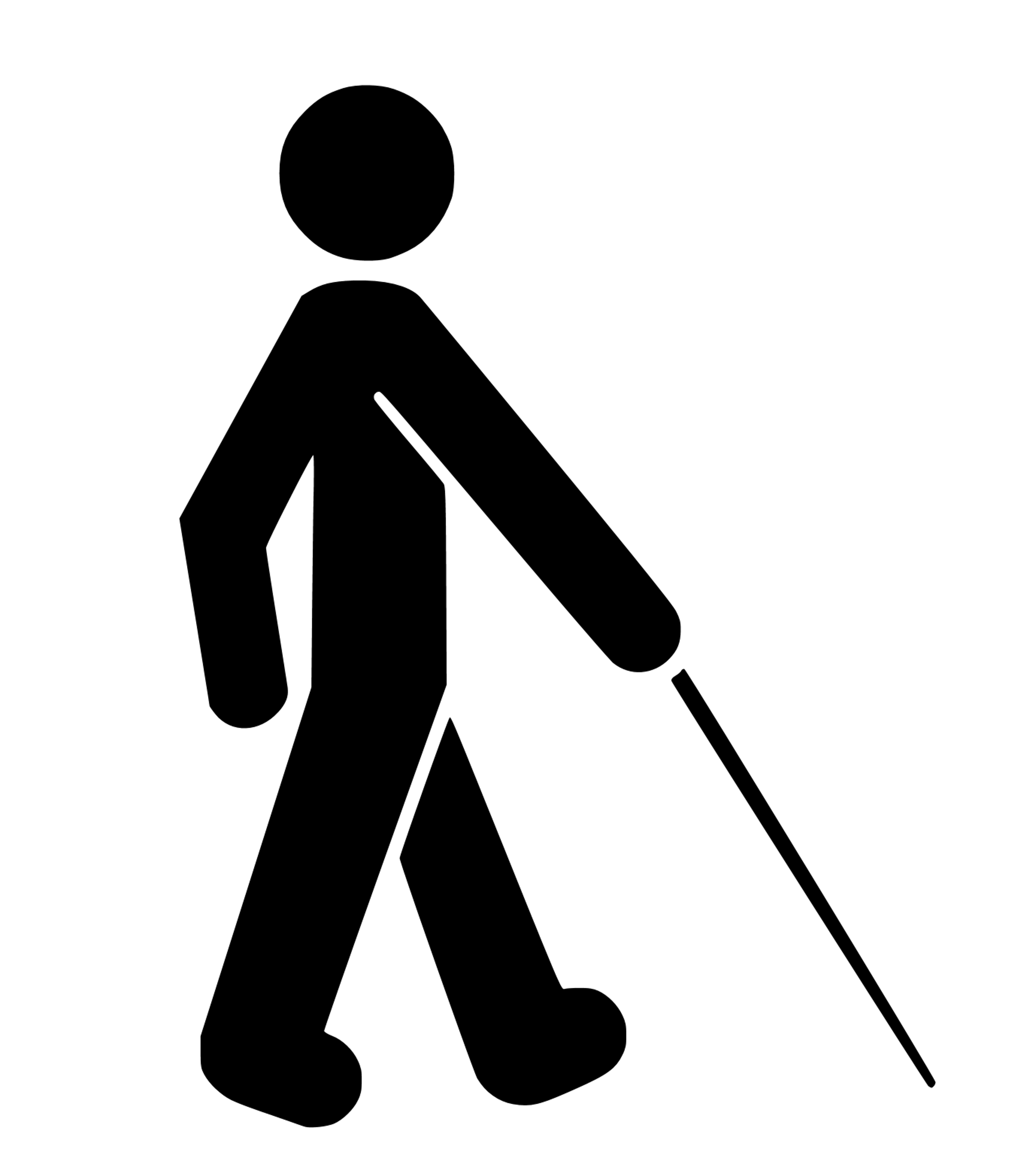 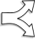 Ethan Saffer
12
Functions
Determine
Sense
The Raspberry Pi will interpret the sensed information to calculate the proximity to an object.
The ultrasonic sensor will sense an object up to 3 meters away.
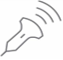 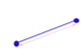 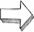 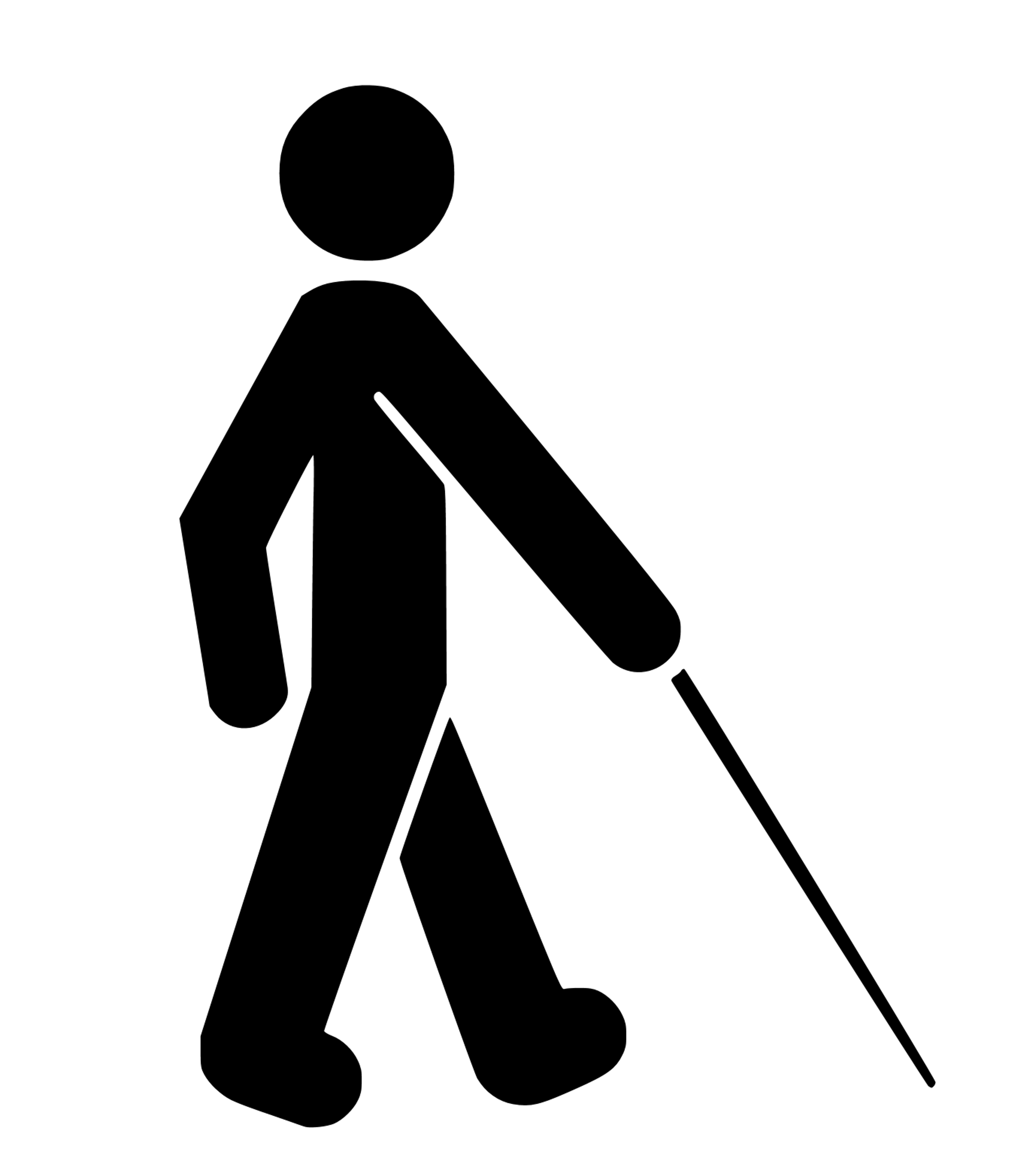 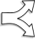 Ethan Saffer
13
Functions
Determine
Alert
Sense
Haptic feedback will alert the user with multiple motors with intensity based on distance.
The Raspberry Pi will interpret the sensed information to calculate the proximity to an object.
The ultrasonic sensor will sense an object up to 3 meters away.
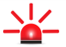 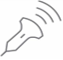 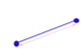 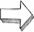 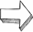 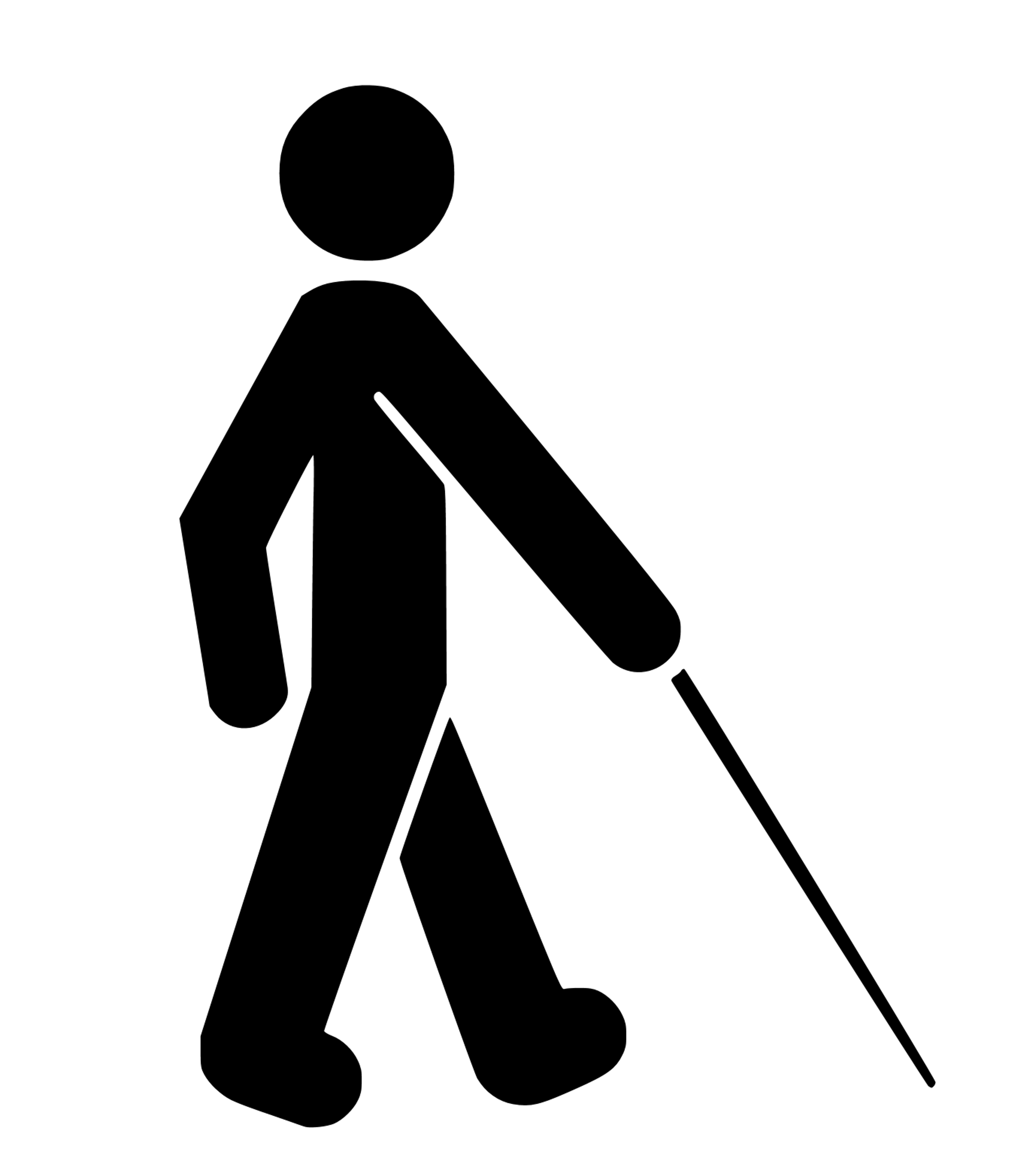 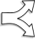 Ethan Saffer
14
Functions
Determine
Alert
Sense
Haptic feedback will alert the user with multiple motors with intensity based on distance.
The Raspberry Pi will interpret the sensed information to calculate the proximity to an object.
The ultrasonic sensor will sense an object up to 3 meters away.
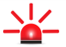 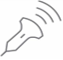 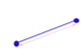 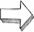 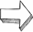 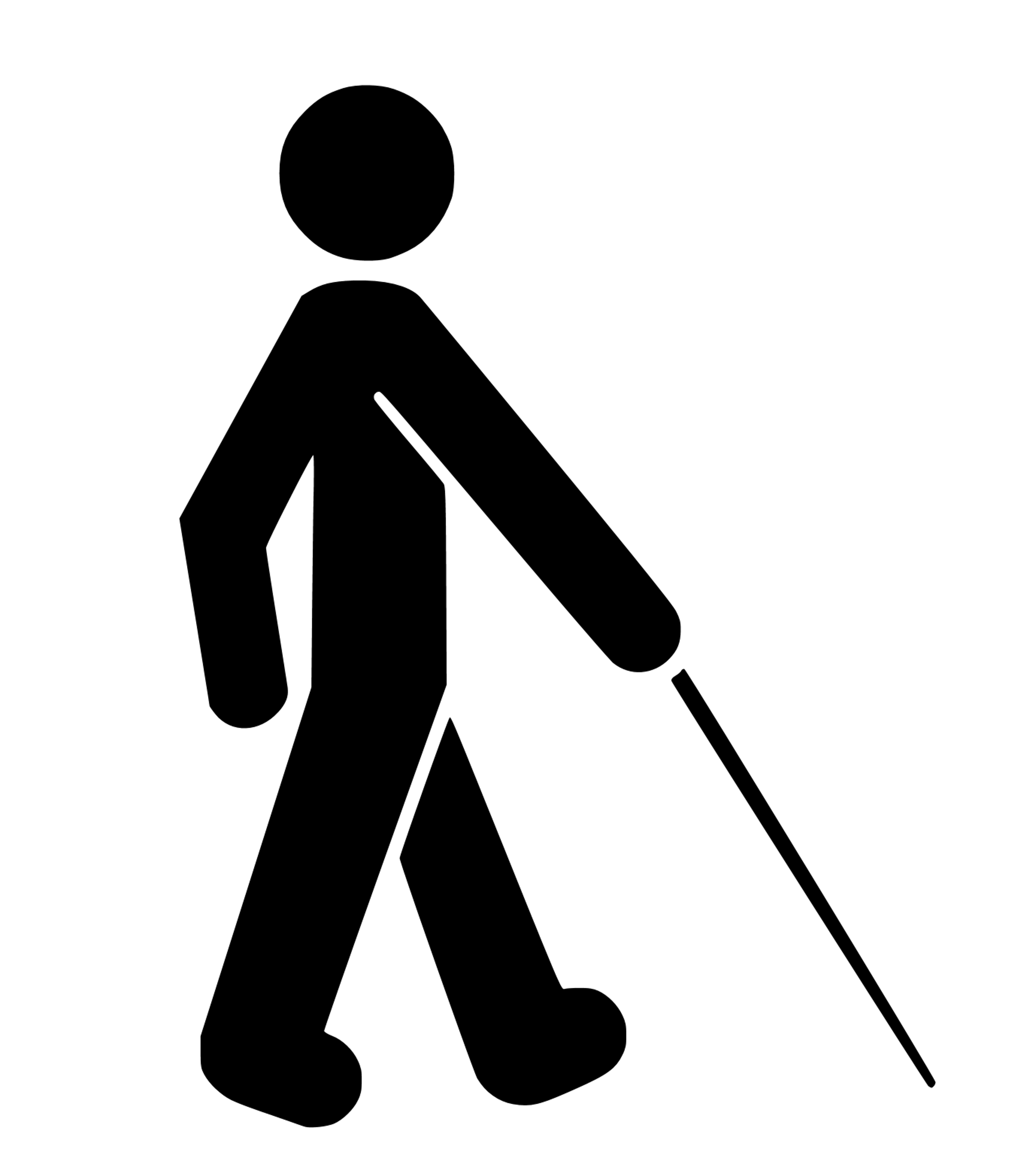 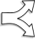 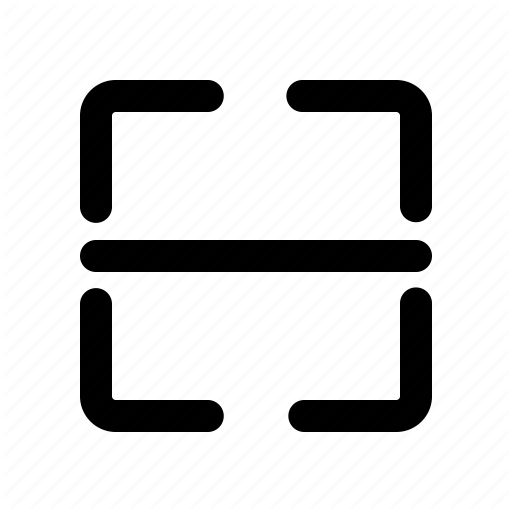 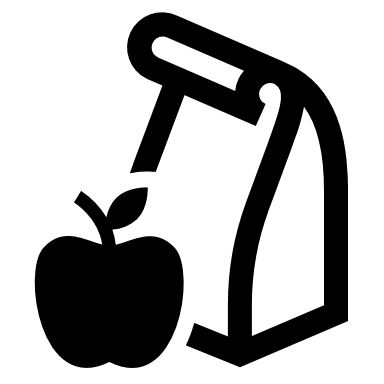 Scan
The camera can be activated to scan the desired products.
Ethan Saffer
15
Functions
Determine
Alert
Sense
Haptic feedback will alert the user with multiple motors with intensity based on distance.
The Raspberry Pi will interpret the sensed information to calculate the proximity to an object.
The ultrasonic sensor will sense an object up to 3 meters away.
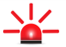 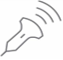 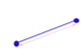 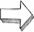 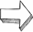 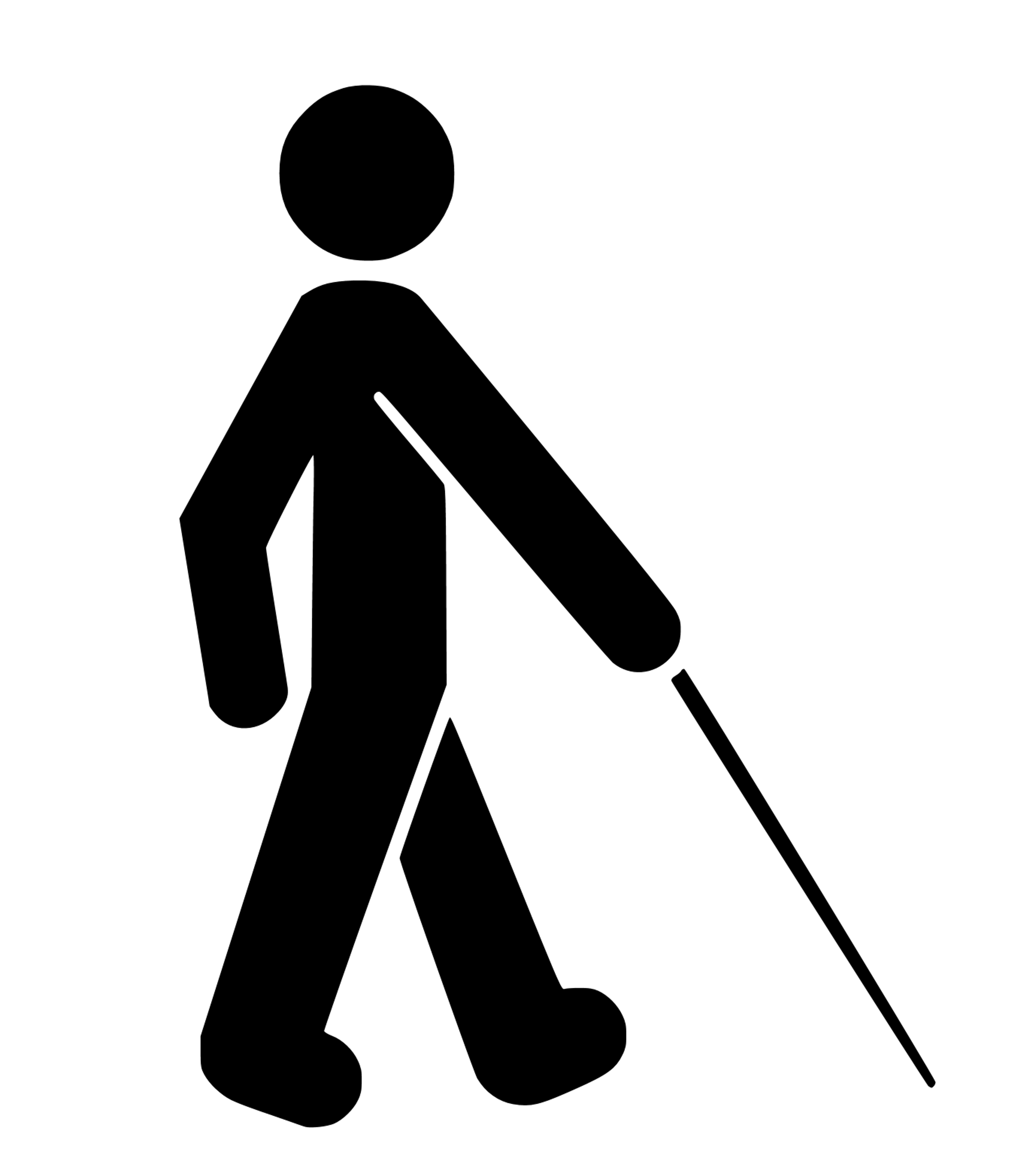 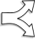 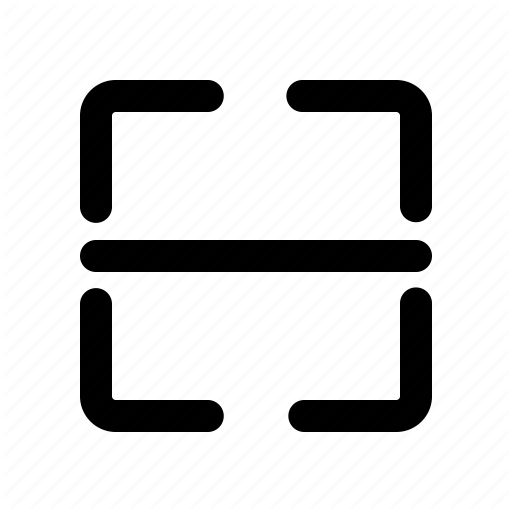 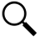 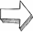 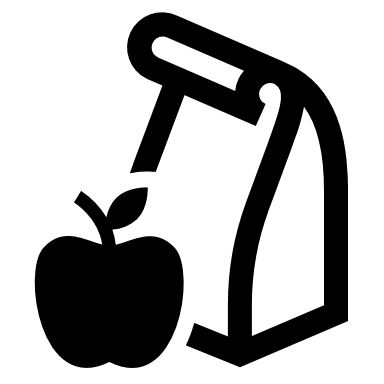 Scan
Identify
The camera can be activated to scan the desired products.
Up to 500 stored products will be in the memory of the Raspberry Pi to identify the product.
Ethan Saffer
16
Functions
Determine
Alert
Sense
Haptic feedback will alert the user with multiple motors with intensity based on distance.
The Raspberry Pi will interpret the sensed information to calculate the proximity to an object.
The ultrasonic sensor will sense an object up to 3 meters away.
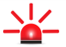 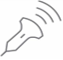 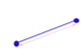 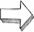 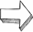 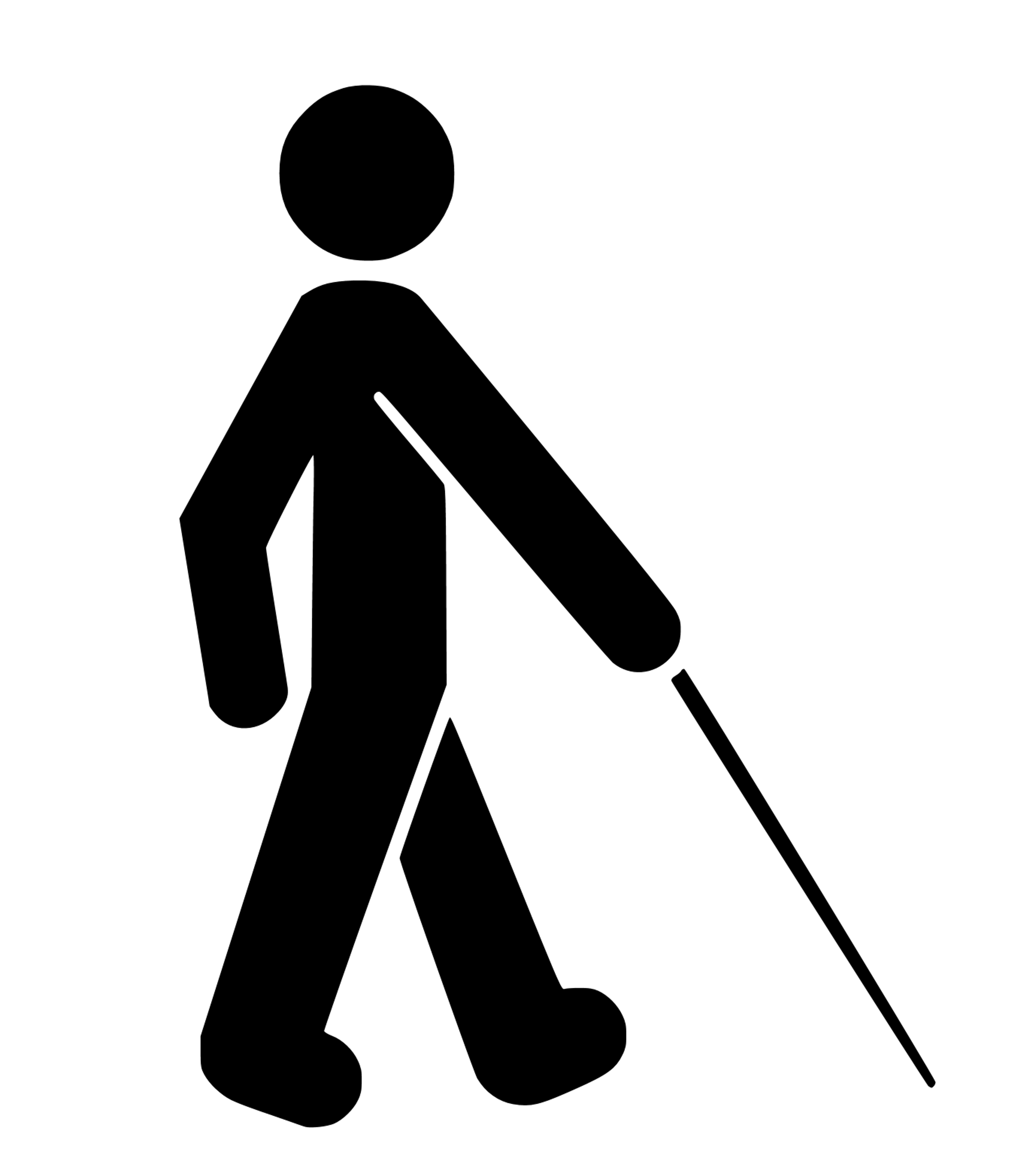 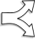 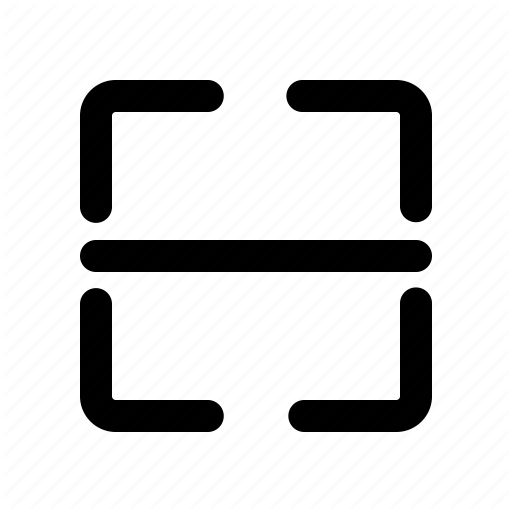 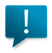 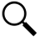 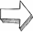 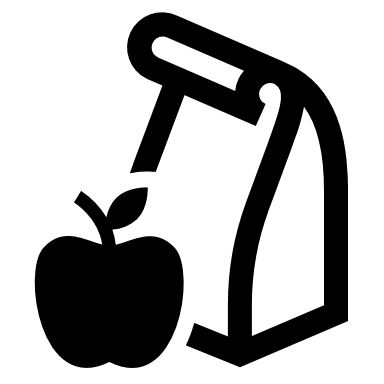 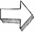 Scan
Identify
Notify
The camera can be activated to scan the desired products.
Up to 500 stored products will be in the memory of the Raspberry Pi to identify the product.
Haptic feedback will 
notify the user when the product has been identified and a speaker will relay the product name.
Ethan Saffer
17
Competitors
White Cane
Sunu Band
WeWalk
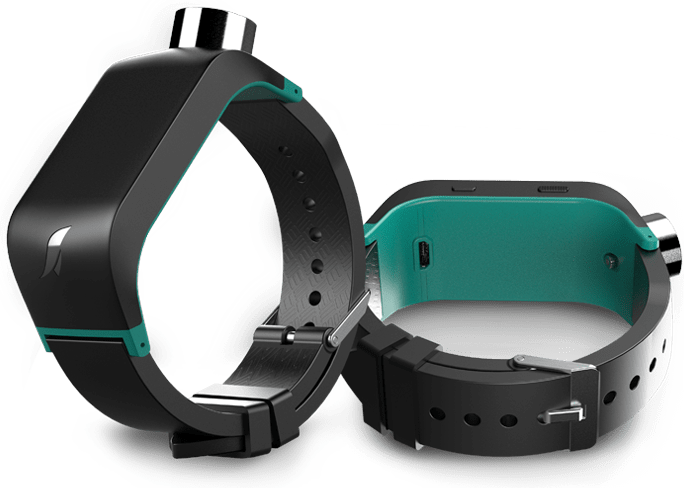 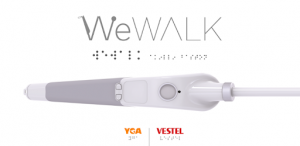 https://www.sunu.com/es/index
https://athome.medline.com/en/medline-white-cane-for-blind-vision-impaired-1ct-mdswhtcane
https://webrazzi.com/en/2020/05/01/wewalk-investment-750k/
Ethan Saffer
18
WeWalk
Similar product that incorporates ultrasonic sensors in the format of a smart-cane.
Uses infrared sensors to detect ground irregularities.
Overload of information.
Ethan Saffer
19
Competitor Comparison
19
Previous Housing & Assembly
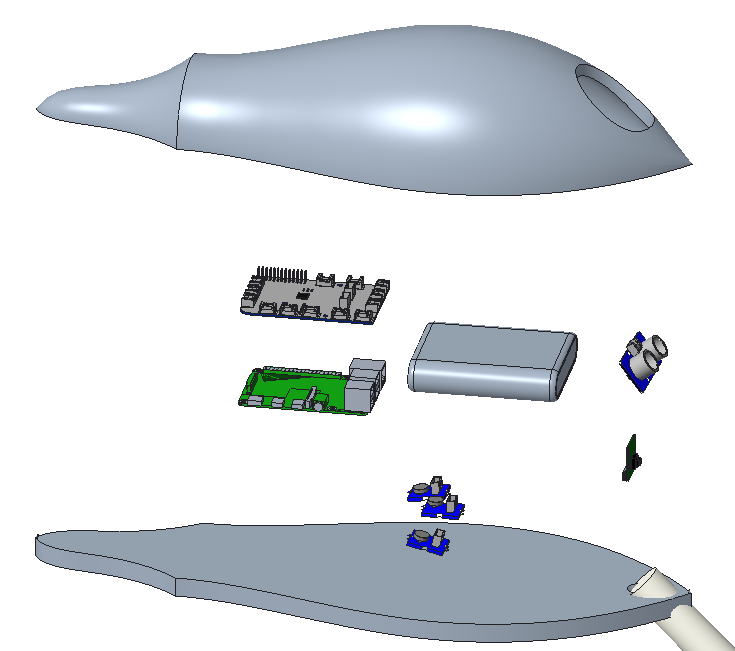 GrovePi+
Battery Pack
Ultrasonic Sensor
Housing
Camera
Raspberry Pi 4
Vibration Motors (3)
Nicolas Garcia
20
Previous Housing & Assembly
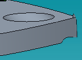 Nicolas Garcia
21
Determine
Alert
Sense
Sense
Determine
Alert
Sense
Sense
The ultrasonic sensor will sense an object up to 3 meters away.
The Raspberry Pi will interpret the sensed information to calculate the proximity to an object.
Haptic feedback will alert the user with multiple motors with intensity based on distance.
The ultrasonic sensor will sense an object up to 3 meters away.
The Raspberry Pi will interpret the sensed information to calculate the proximity to an object.
Haptic feedback will alert the user with multiple motors with intensity based on distance.
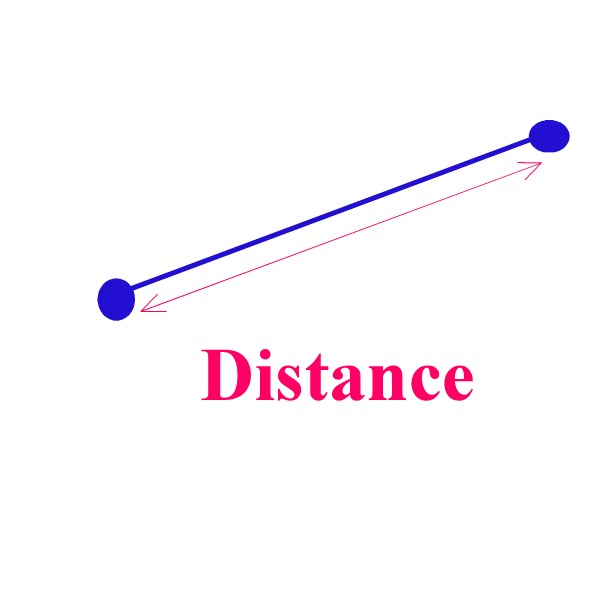 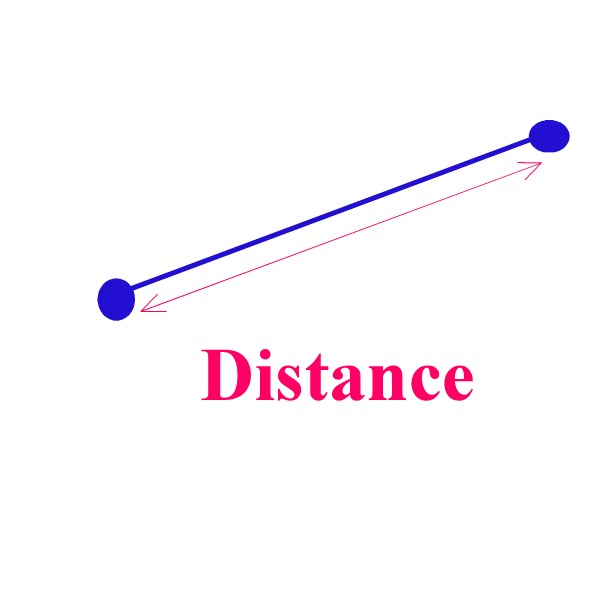 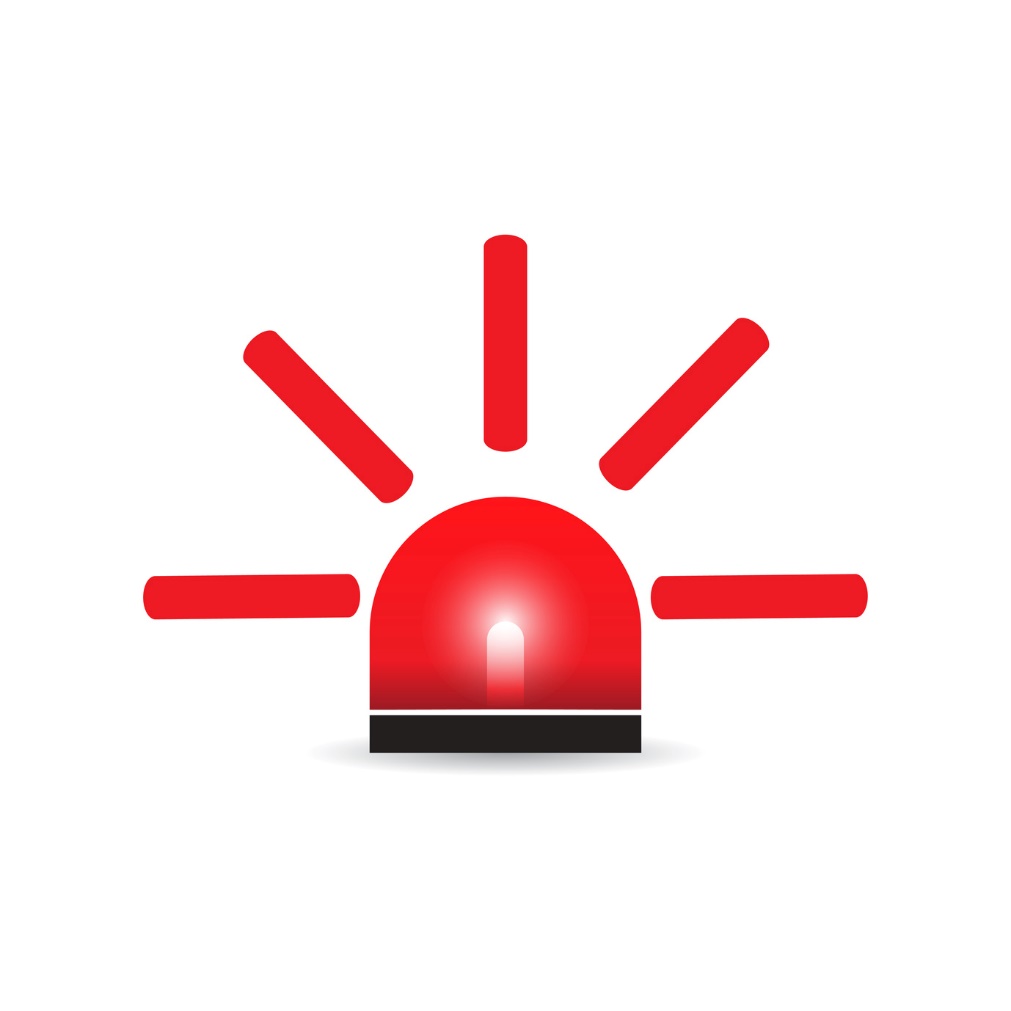 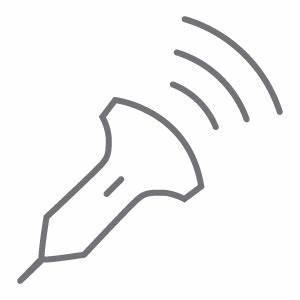 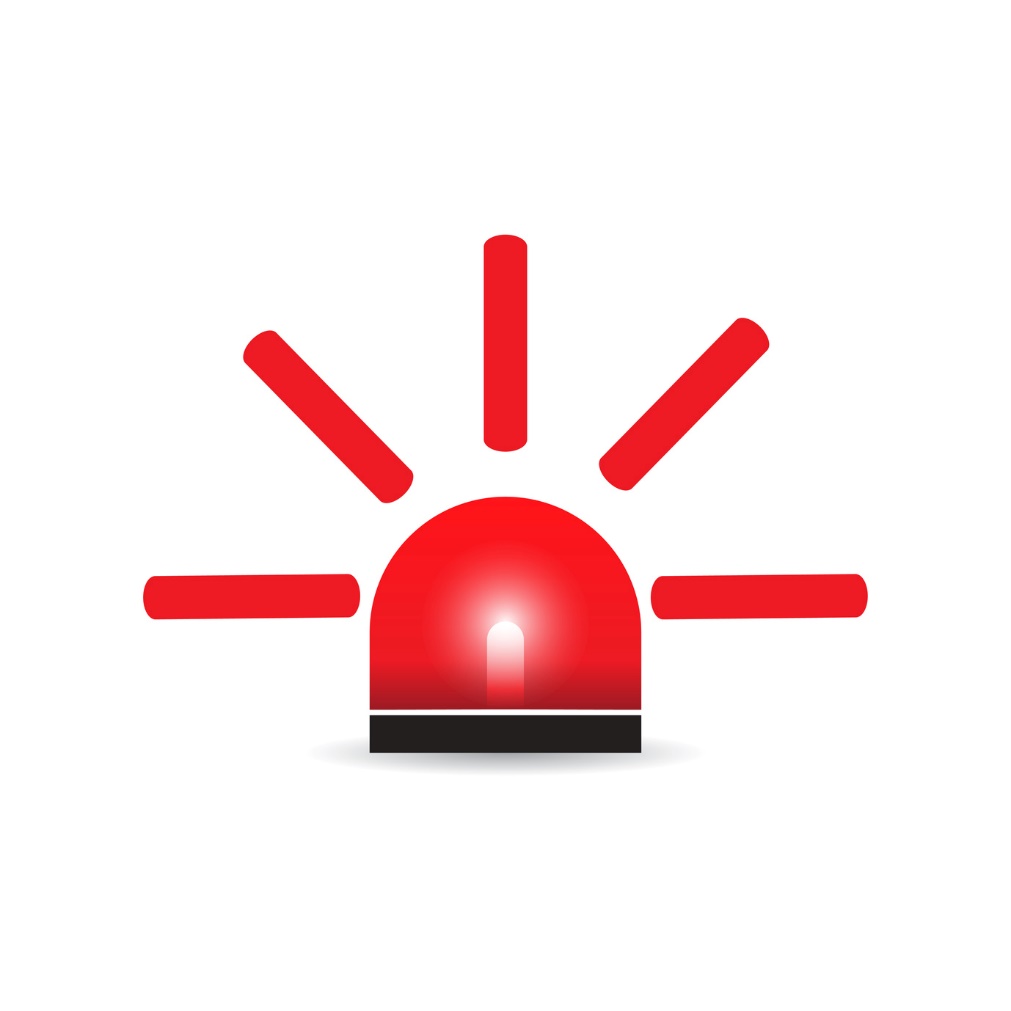 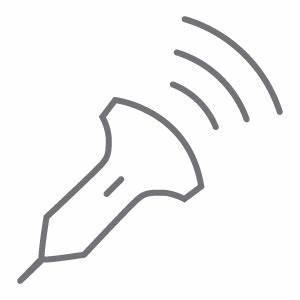 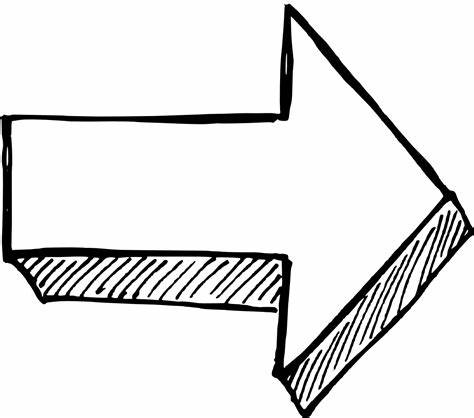 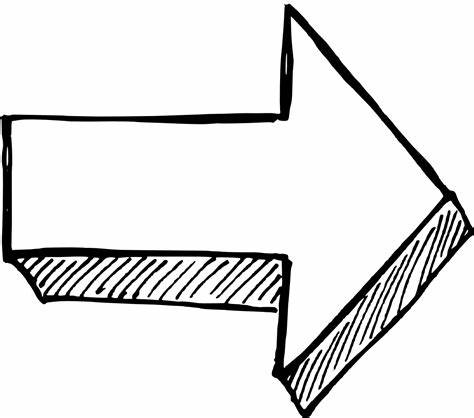 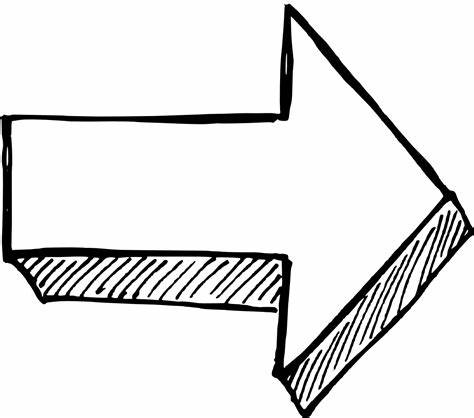 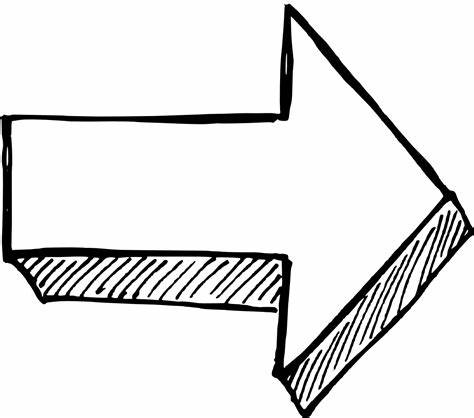 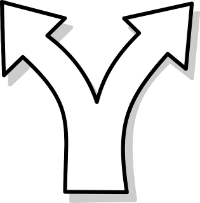 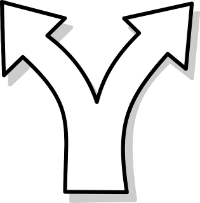 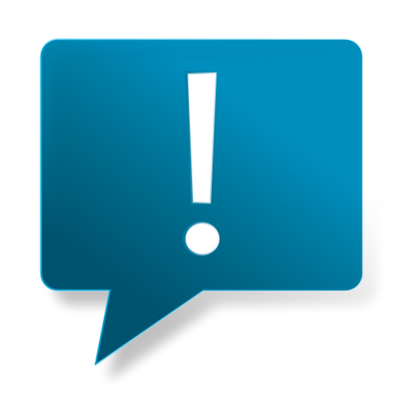 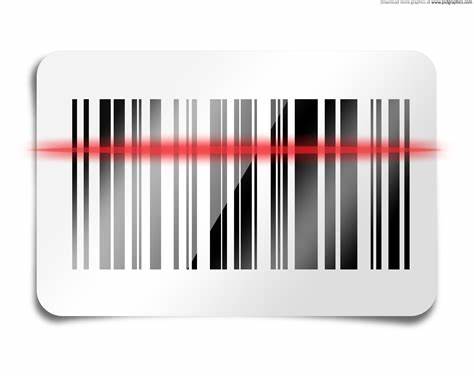 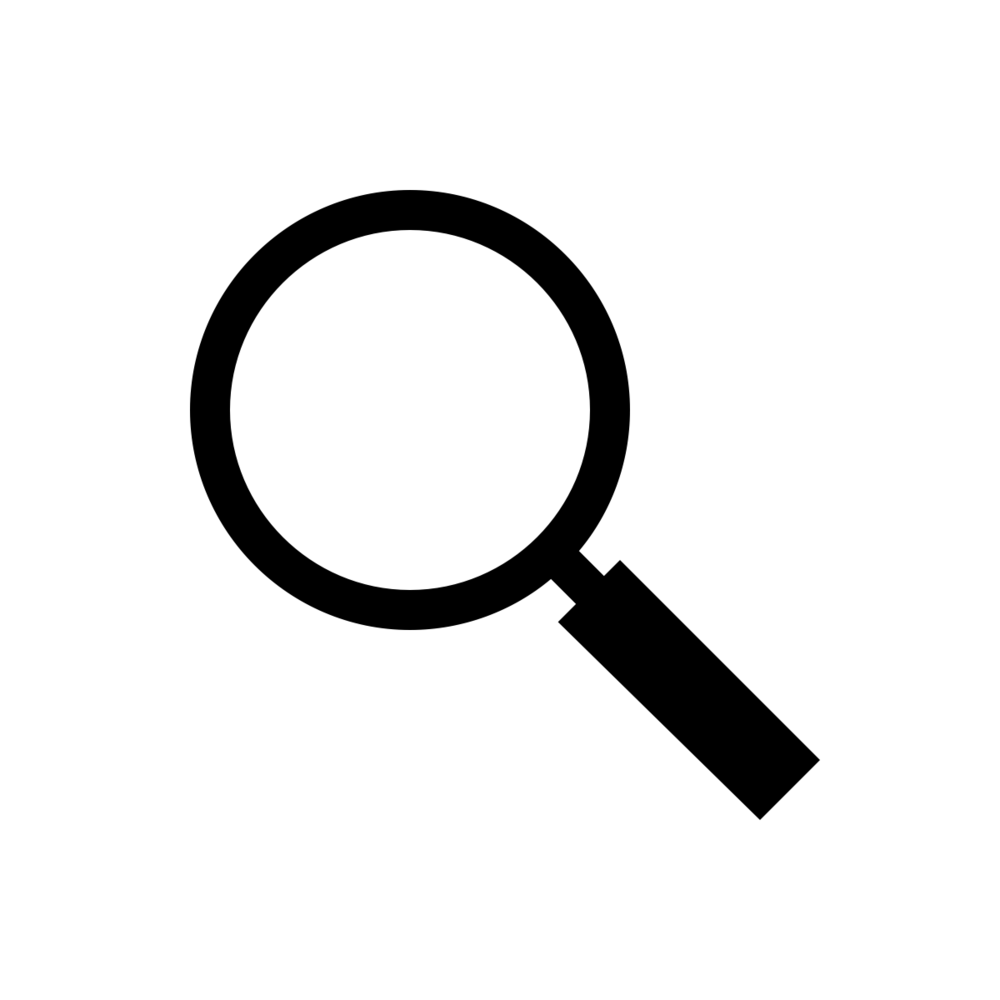 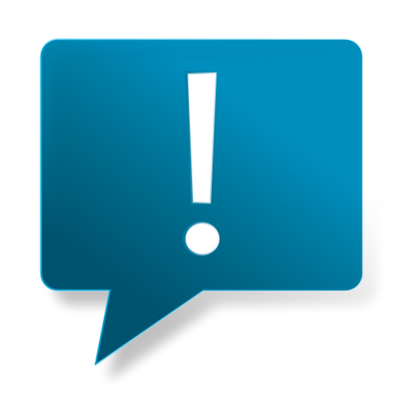 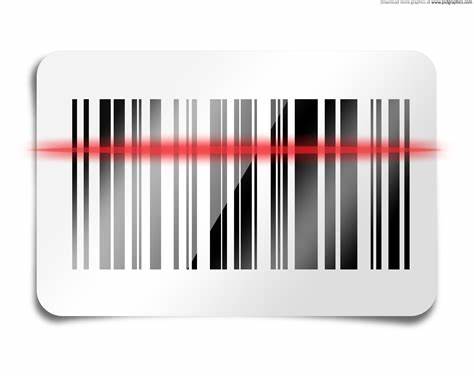 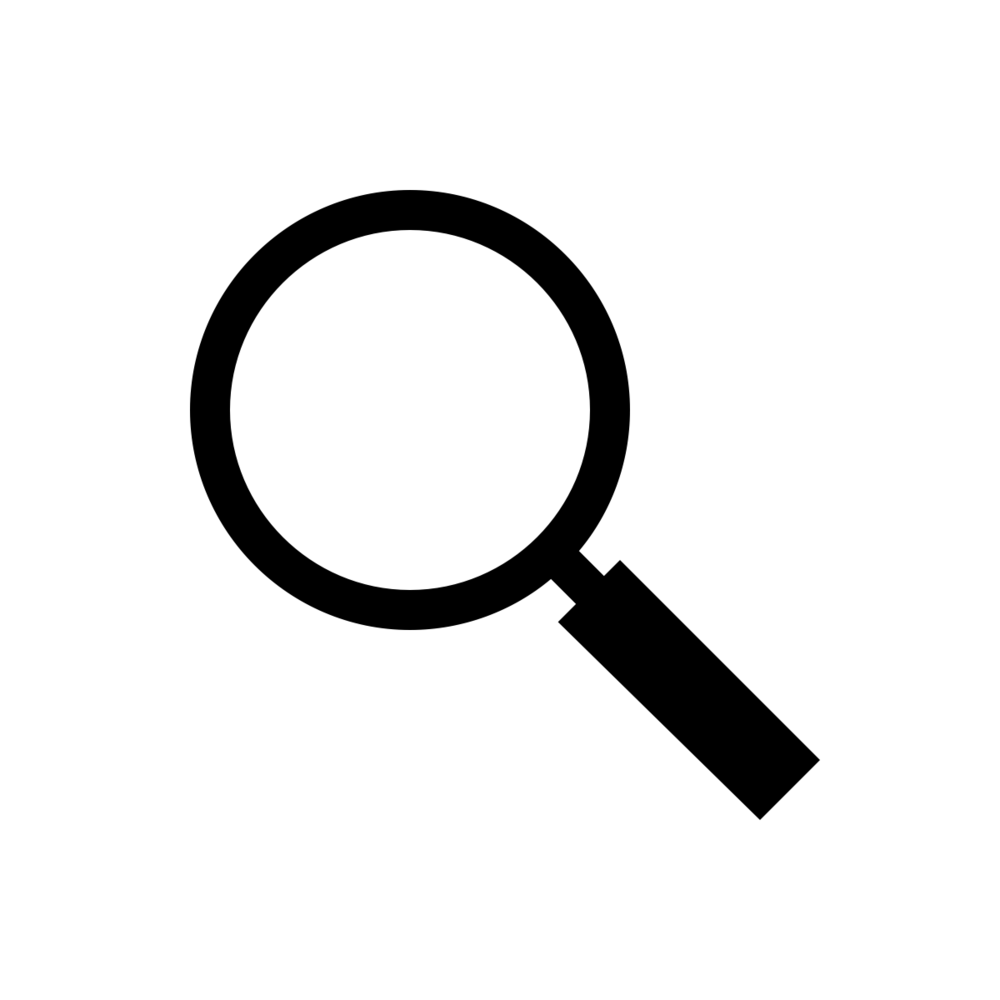 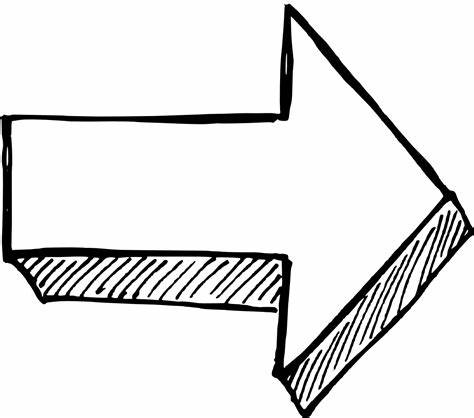 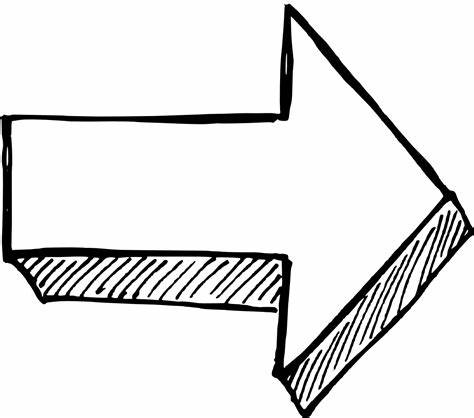 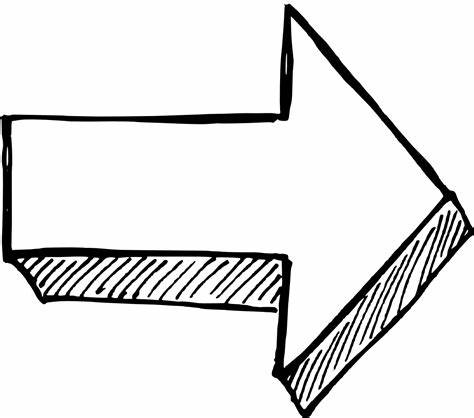 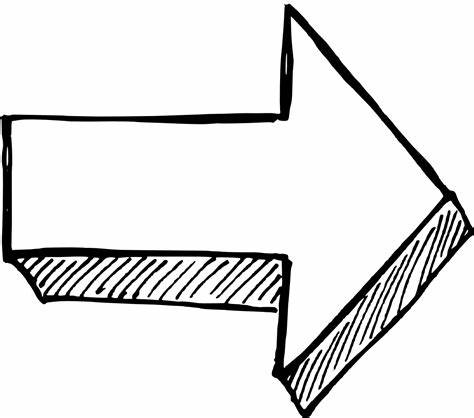 Notify
Scan
Identify
Notify
Scan
Identify
The camera can be activated to scan the desired products.
The camera can be activated to scan the desired products.
Housing Issues Addressed
Our previous housing design was failing at the cane attachment.
The new design is more capable of handling the stresses that will act on the housing.
Nicolas Garcia
22
Updated HapTac Assembly
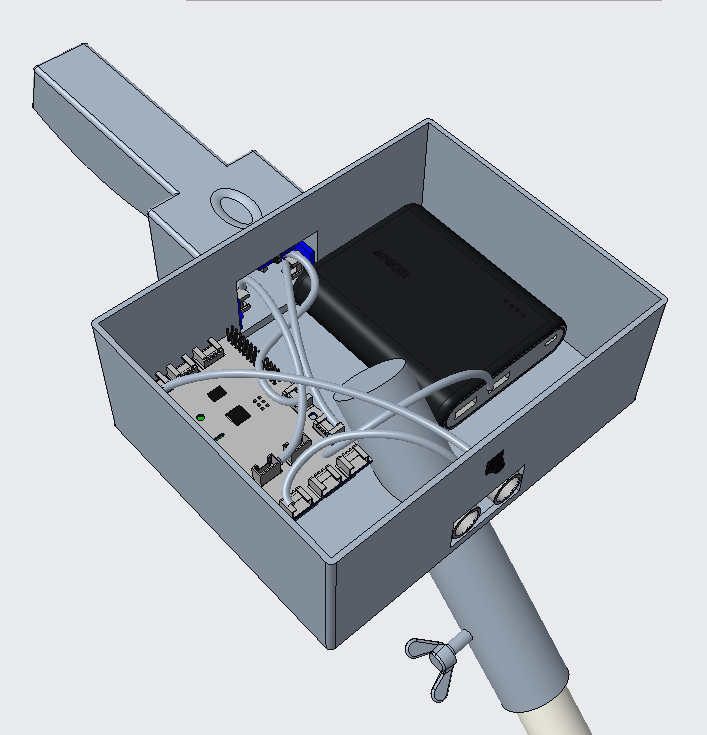 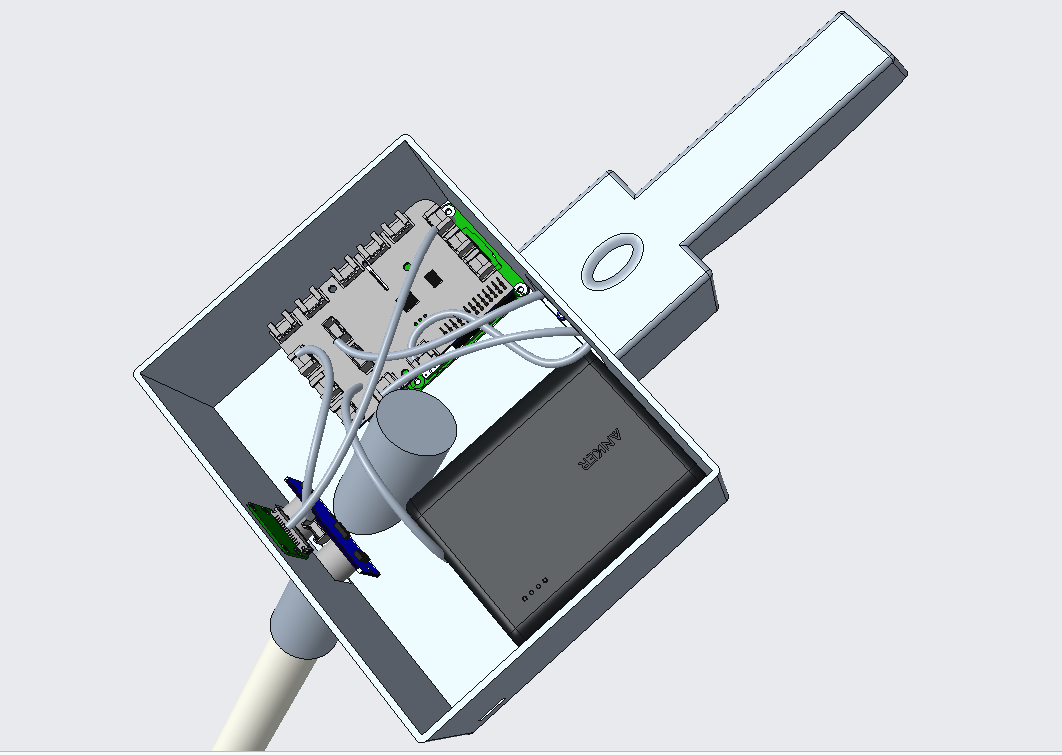 Nicolas Garcia
23
FEA Analysis on Handle
Megapascals (MPa)
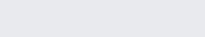 The orange on the diagram shows where the stress concentration is highest.
Nicolas Garcia
24
Camera Identification - AlexNet
8-layer identification software.
Capable of adding new items to its memory.
Low power drawn enables running on Raspberry Pi.
Nicolas Garcia
25
Purchasing Parts
Orders for parts have been placed.
Only one was not successfully ordered by the Mechanical Engineering Department.
An alternate vendor for power source was found.
Nicolas Garcia
26
Moving Forwards
Continue iterating 3D printed housing for the product.
Overall coding of system.
Testing and Validation
Battery
Sensor
Camera
Motors
Housing
Nicolas Garcia
27
Timeline
Nicolas Garcia
28
InNOLEvation Challenge
Selected as one of the eight finalists.
Executive summary 
Finalize our business model canvas.
Nicolas Garcia
28
Reference
[1] Ebben, J. M., PhD. (n.d.). Wrists at risk: Awkward postures to avoid. Retrieved February 18, 2021, from https://www.iacindustries.com/get-started/ergonomics/wrists-at-risk.asp
[2] González, A., Salgado, D., García Moruno, L., & Sánchez Ríos, A. (2018). An Ergonomic Customized-Tool Handle Design for Precision Tools using Additive Manufacturing: A Case Study. Applied Sciences, 8(7), 1200. doi:10.3390/app8071200
[3] McConomy, S. (2020, November 11). Engineering Characteristics, Functions, Targets, and Metric. FAMU-FSU College of Engineering.
[4] National Federation of The Blind. https://www.nfb.org/resources/blindness-statistics
[5] Queen, K. (2016, June). 7 Ways to Make Communities More Livable for People With Vision or Hearing Impairments. AARP.
[6] Wang, C., & Cai, D. (2020). Hand tool handle size and shape determination based on hand measurements using a contour gauge. Human Factors and Ergonomics in Manufacturing &amp; Service Industries, 30(5), 349-364. doi:10.1002/hfm.20846
Nicolas Garcia
29
Team 522: Vision Impaired Technology
David Alicea
Field/Test Engineer and Quality Control


Daa16@my.fsu.edu
Ethan Saffer
Systems and Design 
Engineer 


Ers16c@my.fsu.edu
Madison Jaffe​
Project Manager and Manufacturing/Controls Engineer

Msj16d@my.fsu.edu
Nicolas Garcia
Webmaster, Design Engineer and Resource Manager

Ng16m@my.fsu.edu
Nicolas Garcia
30
31
34
APPENDIX
35
Device Operational Time
Theoretical (Maximum Current Draw) Operation Time: 4.87 Hours
4 hours, 52 minutes and 12 seconds
Madison Jaffe
36
8    +   800   +   300   +   3000 = 4108 mA
mAh is mA * (hours operating) = mAh
20000mAh / 5016mA = 4.86855 hours
https://elinux.org/Rpi_Camera_Module
https://static6.arrow.com/aropdfconversion/7ce3c19d47af65a2e4096b327057dad3e30632e1/pgurl_grove-vibration-motor-p-839l.pdf
Sensor 8 mA
Pi: 3A (based on power source)
Camera: up to 800mA 
Motor: 58 mA standard, 100 mA at max 
Power Supply= 20000 mAh
Therefore: 4.87 Hours of operation at max use
37
38
Synopsis: Semester 1
Markets:
Primary market: People with severe visual impairment, rehabilitation and treatment centers.
Secondary market: Autonomous Systems and State-Local Departments of Transportation.
David Alicea
39
Synopsis: Semester 1
Markets:
Primary market:  People with severe visual impairment, rehabilitation and treatment centers.

Secondary market:  Autonomous     Systems and State-Local Departments of Transportation.
Interpreted Customer Needs:
David Alicea
6
Functional Decomposition
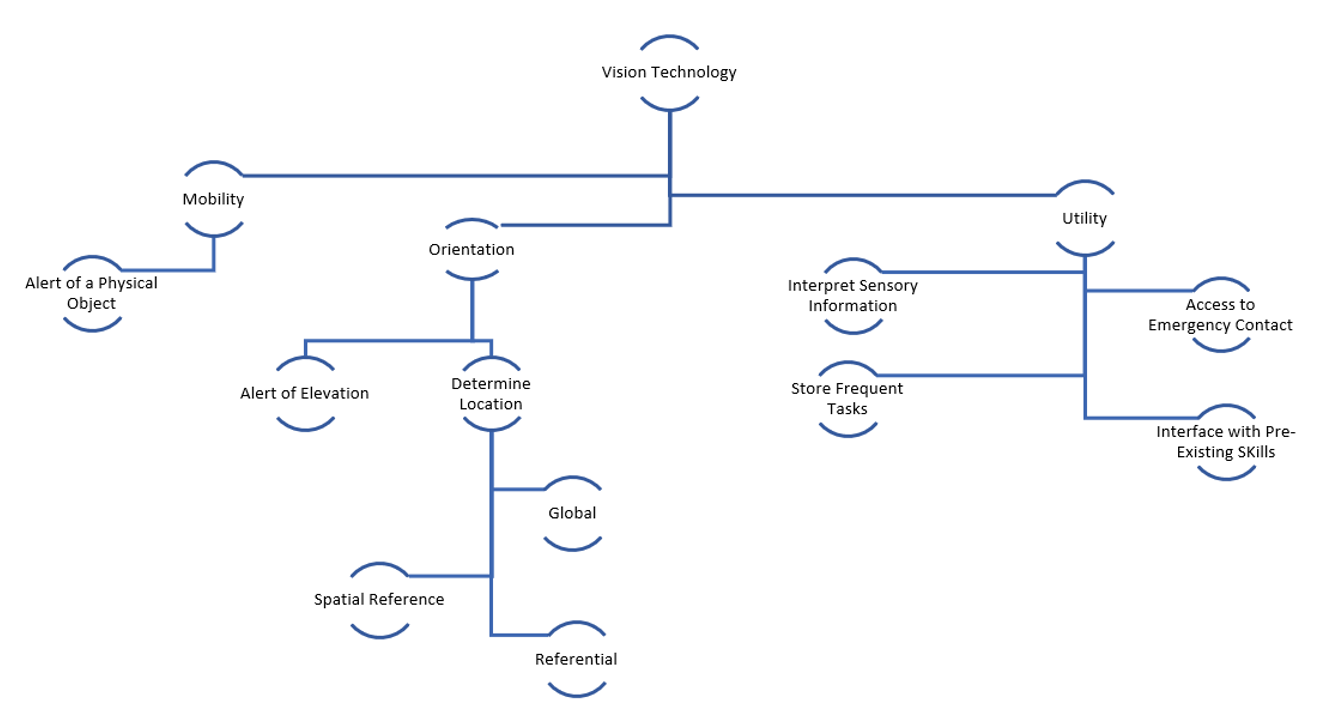 David Alicea
7
Targets and Metrics
David Alicea
8
Concept Generation Tools
Crap Shoot
Morphological Chart
Biomimicry
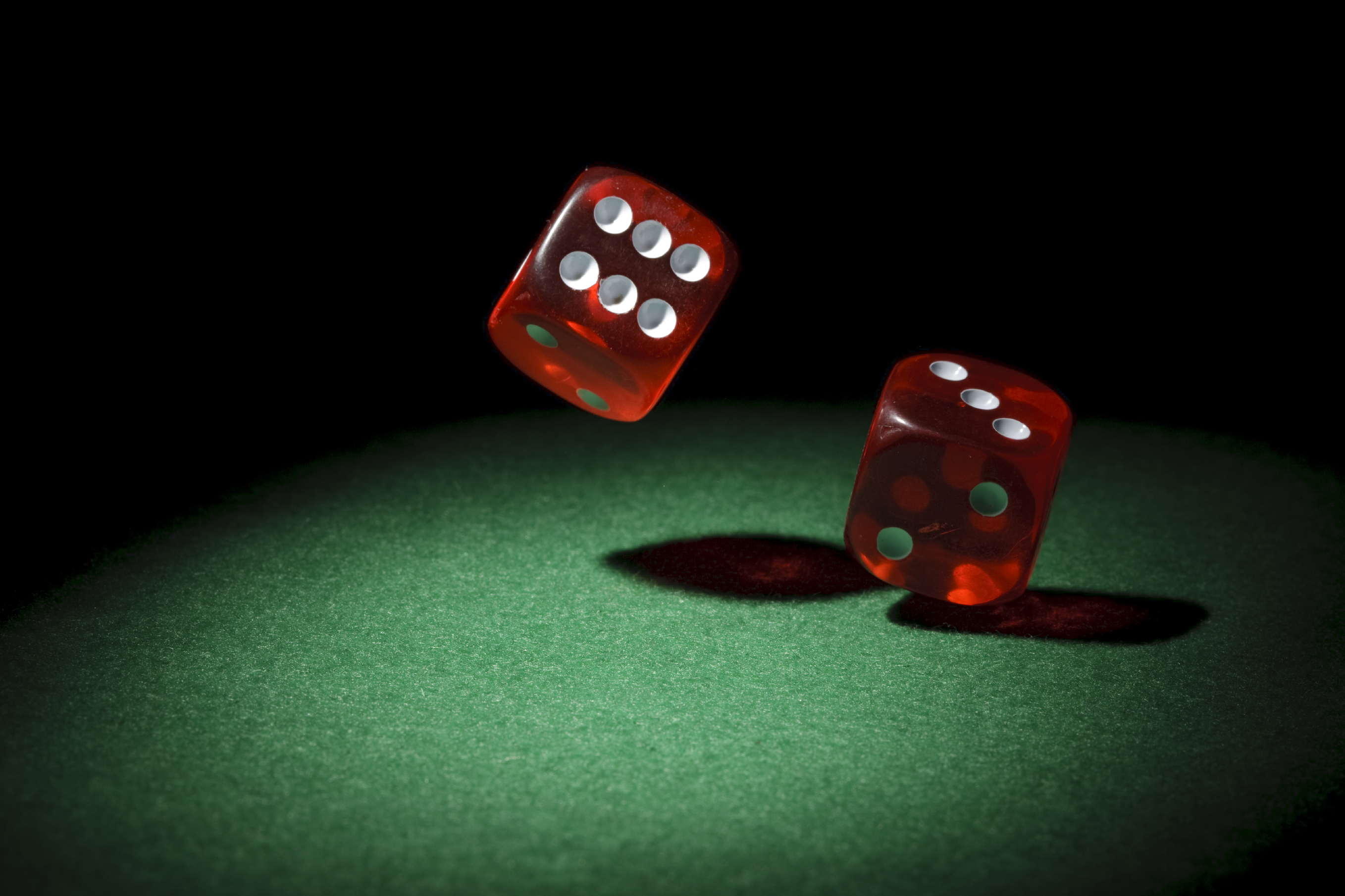 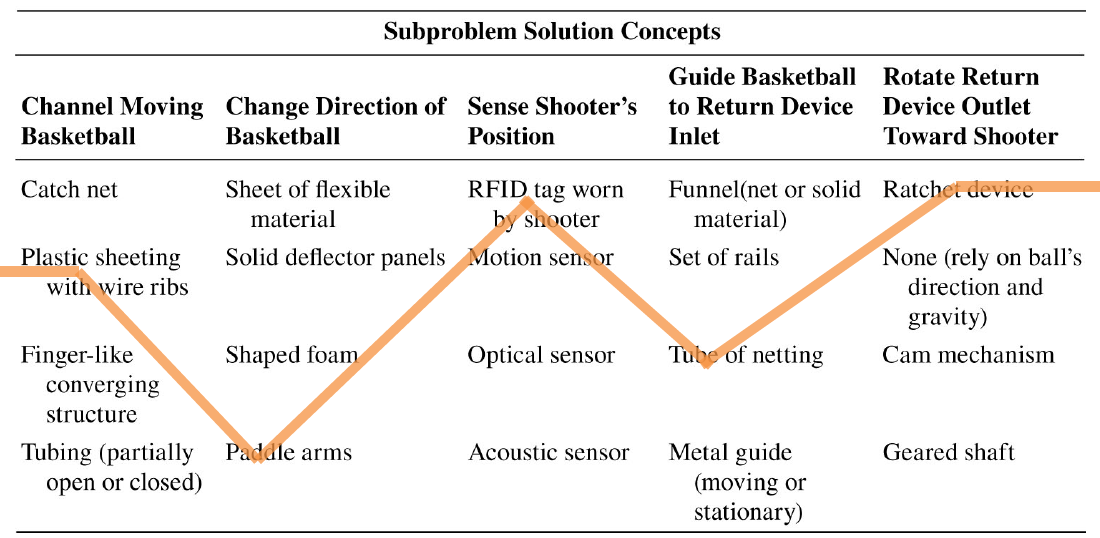 McConomy, S. (2020, November 11). Engineering Characteristics, Functions, Targets, and Metric. FAMU-FSU College of Engineering.
David Alicea
9
Morphological Chart
David Alicea
10
Medium Fidelity Concepts
David Alicea
11
Concept Selection
David Alicea
15
Importance Weight Factor
Interpreted Customer Needs
Recognizes Surrounding Objects
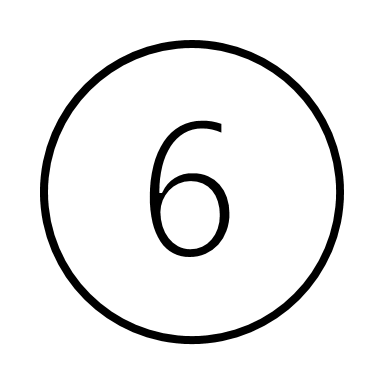 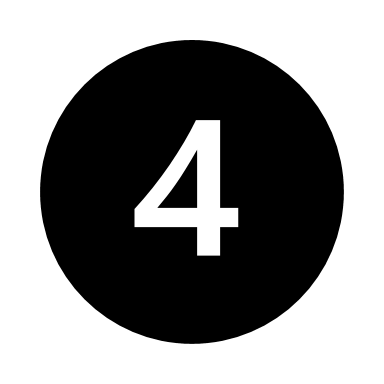 Intuitive with O&M Training
Notify Emergency Contact
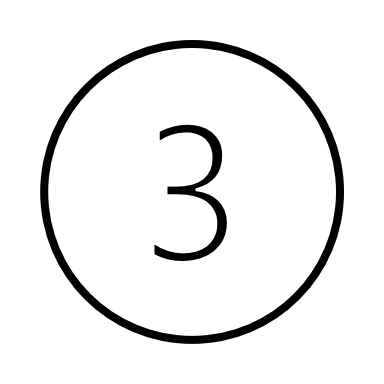 Priced for Low-Income Households
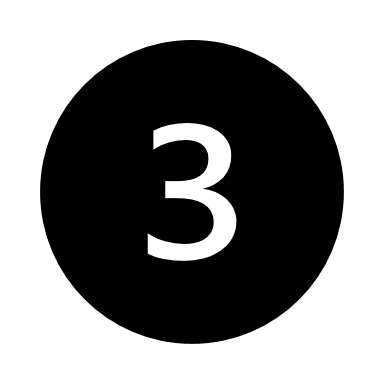 Importance Weight Factor
Helps Avoid Ground Irregularities
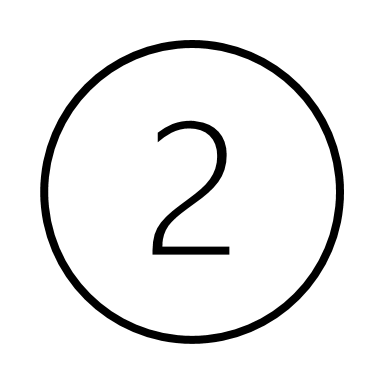 Identifies and Reads Text
Allows for Location Detection
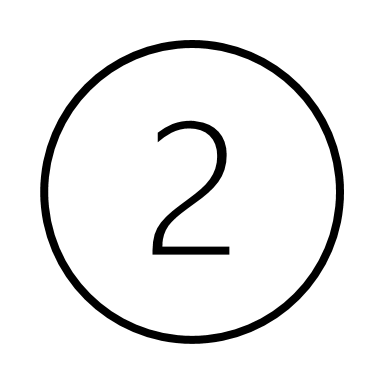 Nicolas Garcia
47
House of Quality
Nicolas Garcia
48
House of Quality
Interpret Sensory Information
Alert of Elevation
Alert of Physical Objects
Determine Location
Interface with Pre-Existing Skills
Store Frequent Tasks
Inform User of Potential Threats
Access Emergency Contacts
Nicolas Garcia
49
Pugh Chart
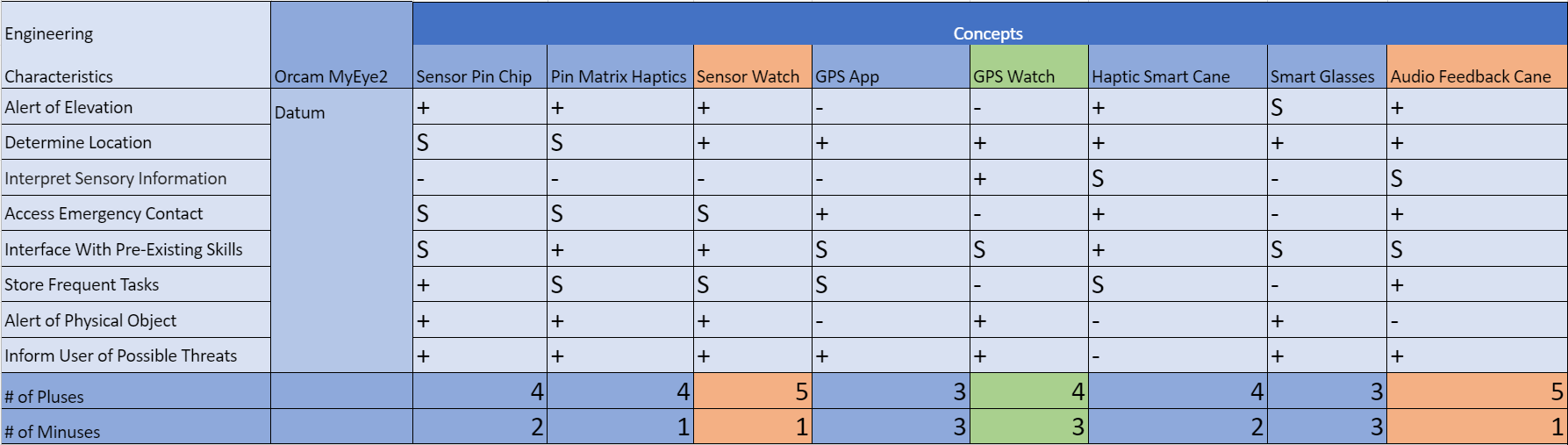 Nicolas Garcia
50
Pugh Chart
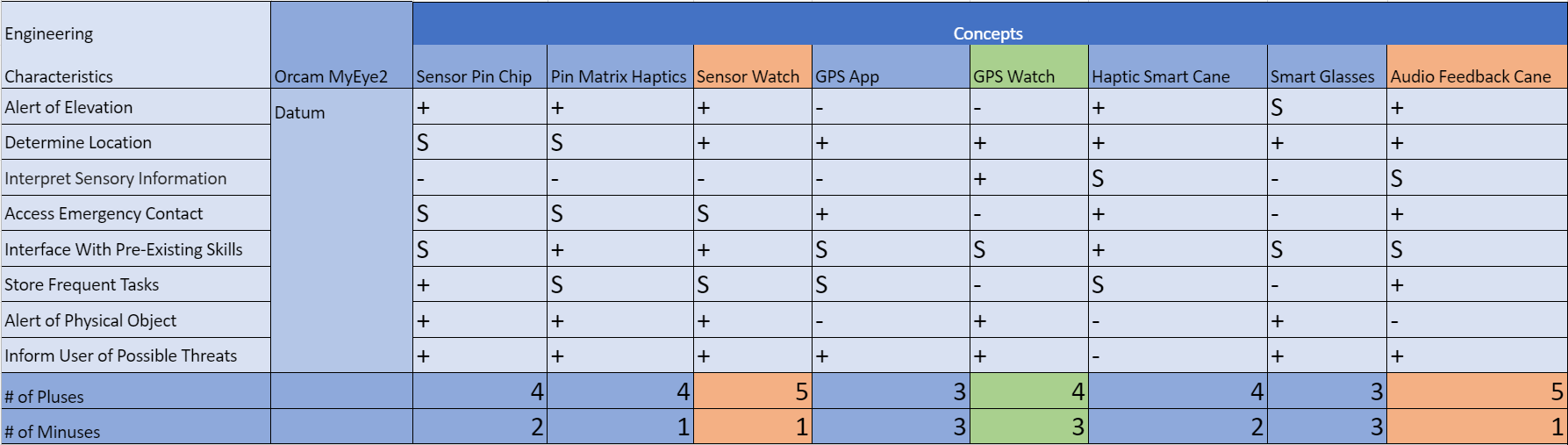 Nicolas Garcia
51
Second Pugh Chart
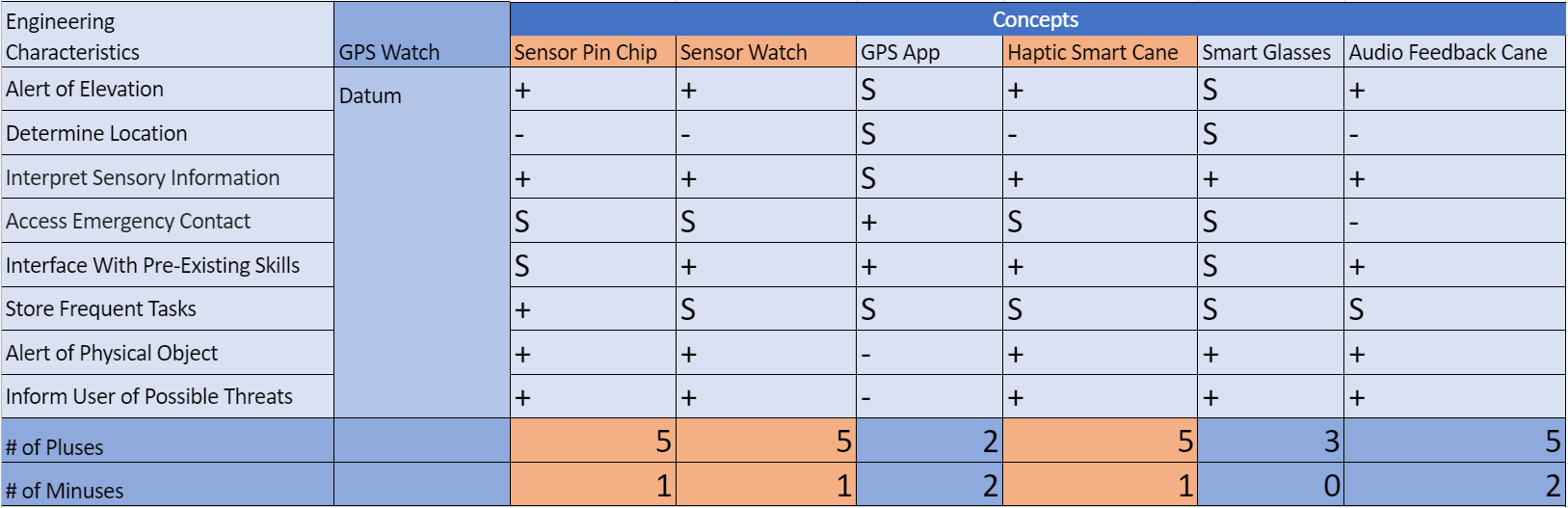 Nicolas Garcia
52
Second Pugh Chart
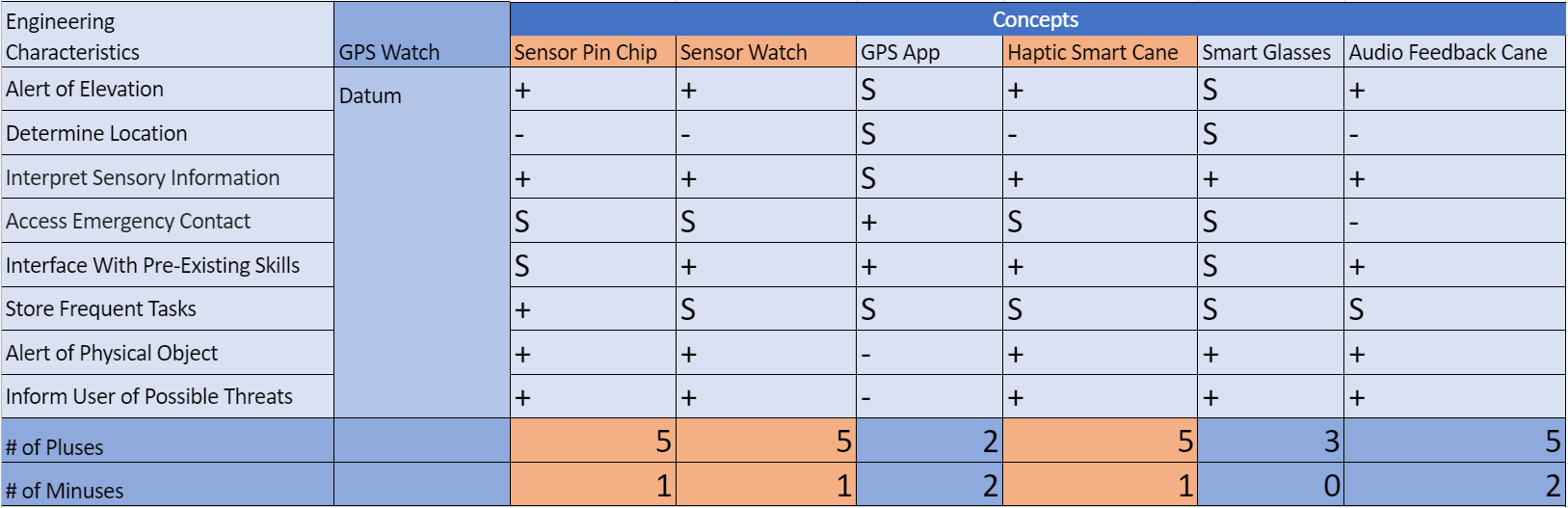 Nicolas Garcia
53
Analytical Hierarchy Process
Nicolas Garcia
23
Analytical Hierarchy Process
Nicolas Garcia
24
Analytical Hierarchy Process
Nicolas Garcia
25
Analytical Hierarchy Process
Nicolas Garcia
26
58
Functional Decomposition
David Alicea
59
60
61
62
63
64
65
66
Analytical Hierarchy Process
Nicolas Garcia
67
68
69
70
71
72
73
74
75
76
77
78
79
80
81
82
83
84
85
86
87
88
89
90
91
Standard Shapes
Summary Box
Text box 1
Outlined Text Box
92
Approved Logos
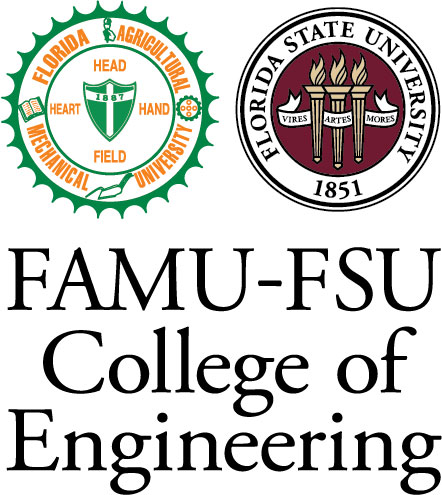 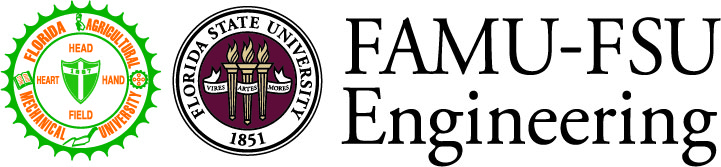 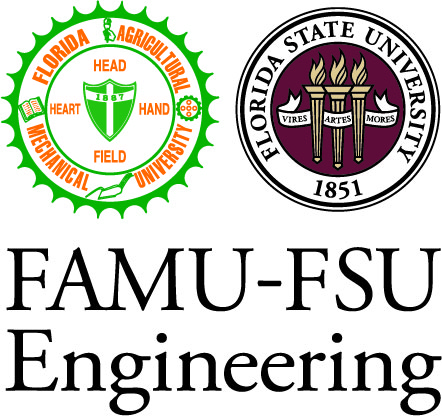 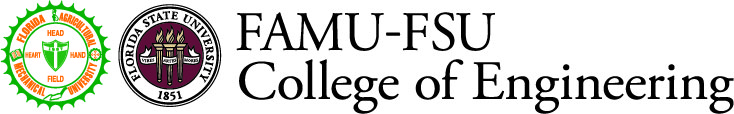 93
Color Palette
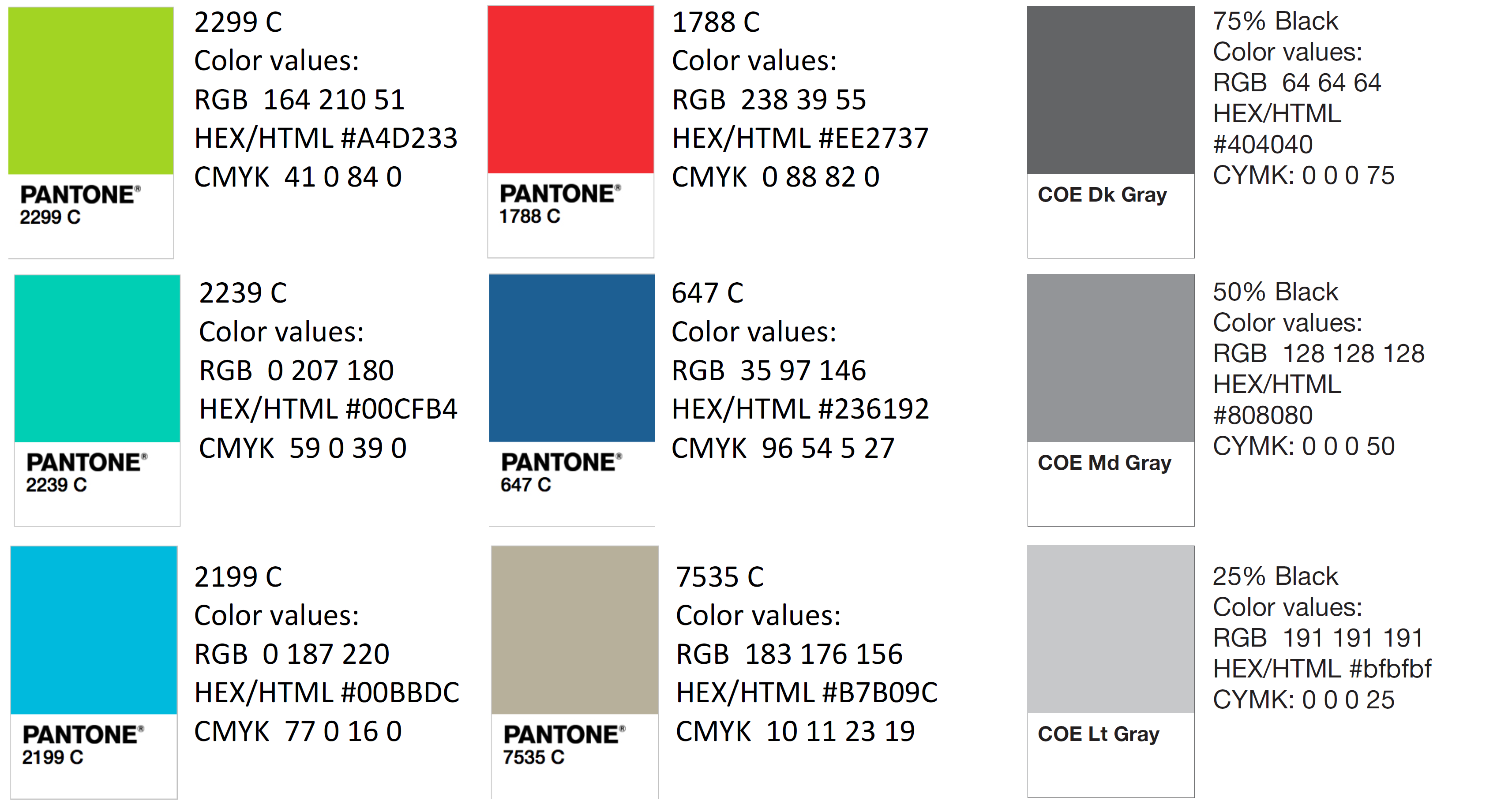 94
Slides to keep:
Intro, Synopsis of VDR1 (Rename), Customer Needs, minimize Concept Gen. & Selection, Final Selection?, What's Next, Last team member slide, Ref.

Slides to add:
Specs of design
BOM/Ordering parts
Our progress in the InNOLEvation challenge?
95
APA Tables
96